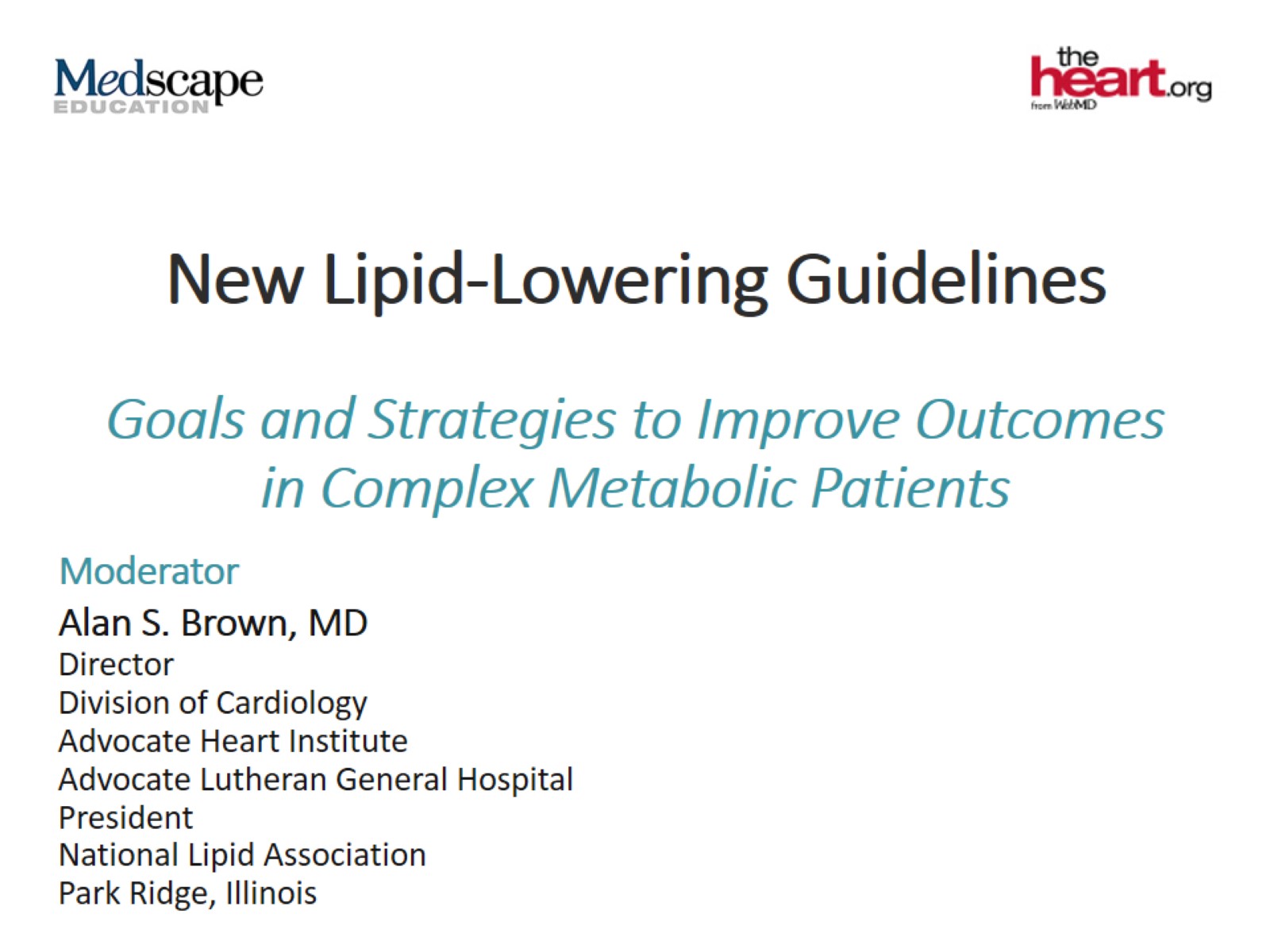 New Lipid-Lowering Guidelines
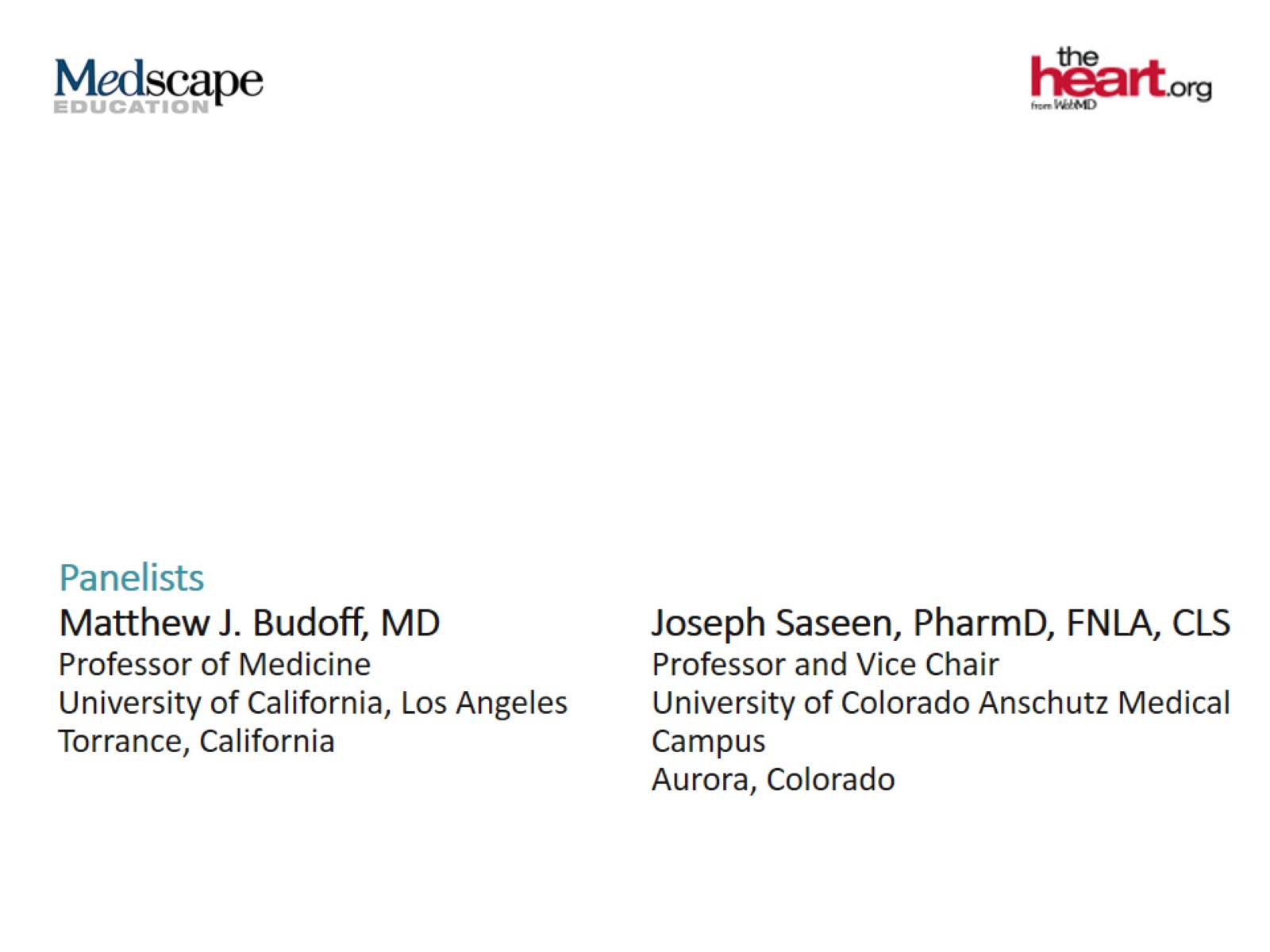 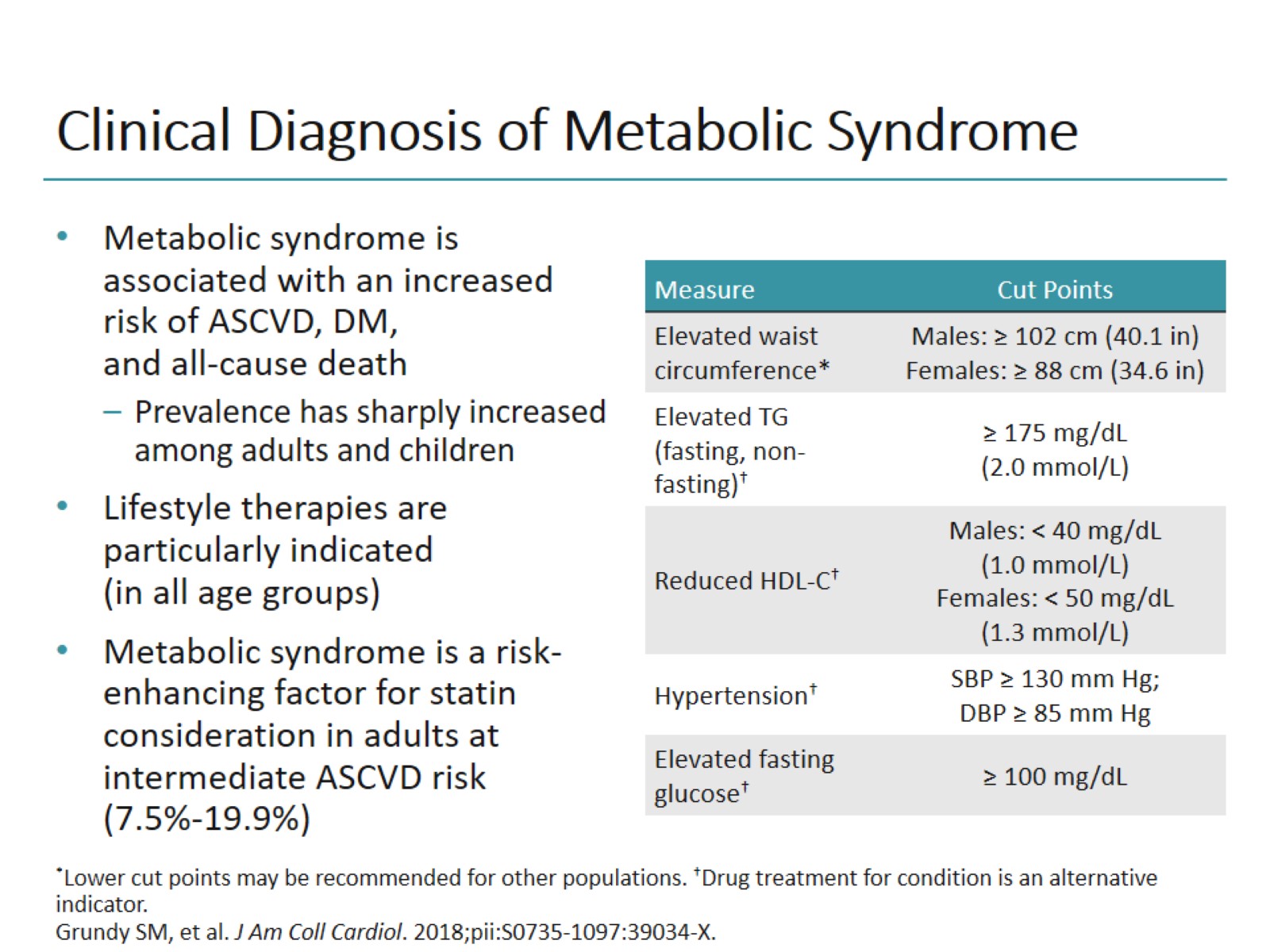 Clinical Diagnosis of Metabolic Syndrome
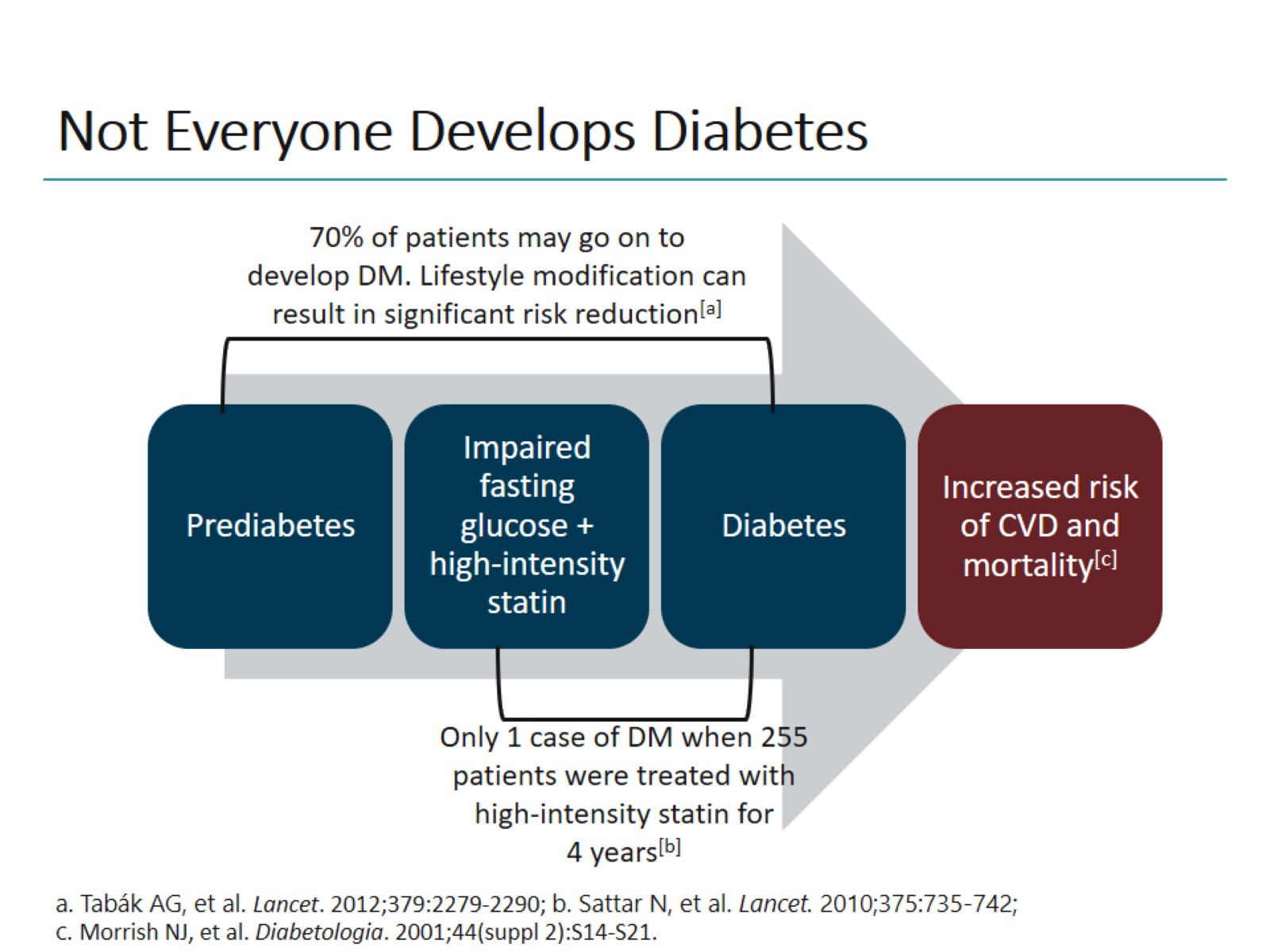 Not Everyone Develops Diabetes
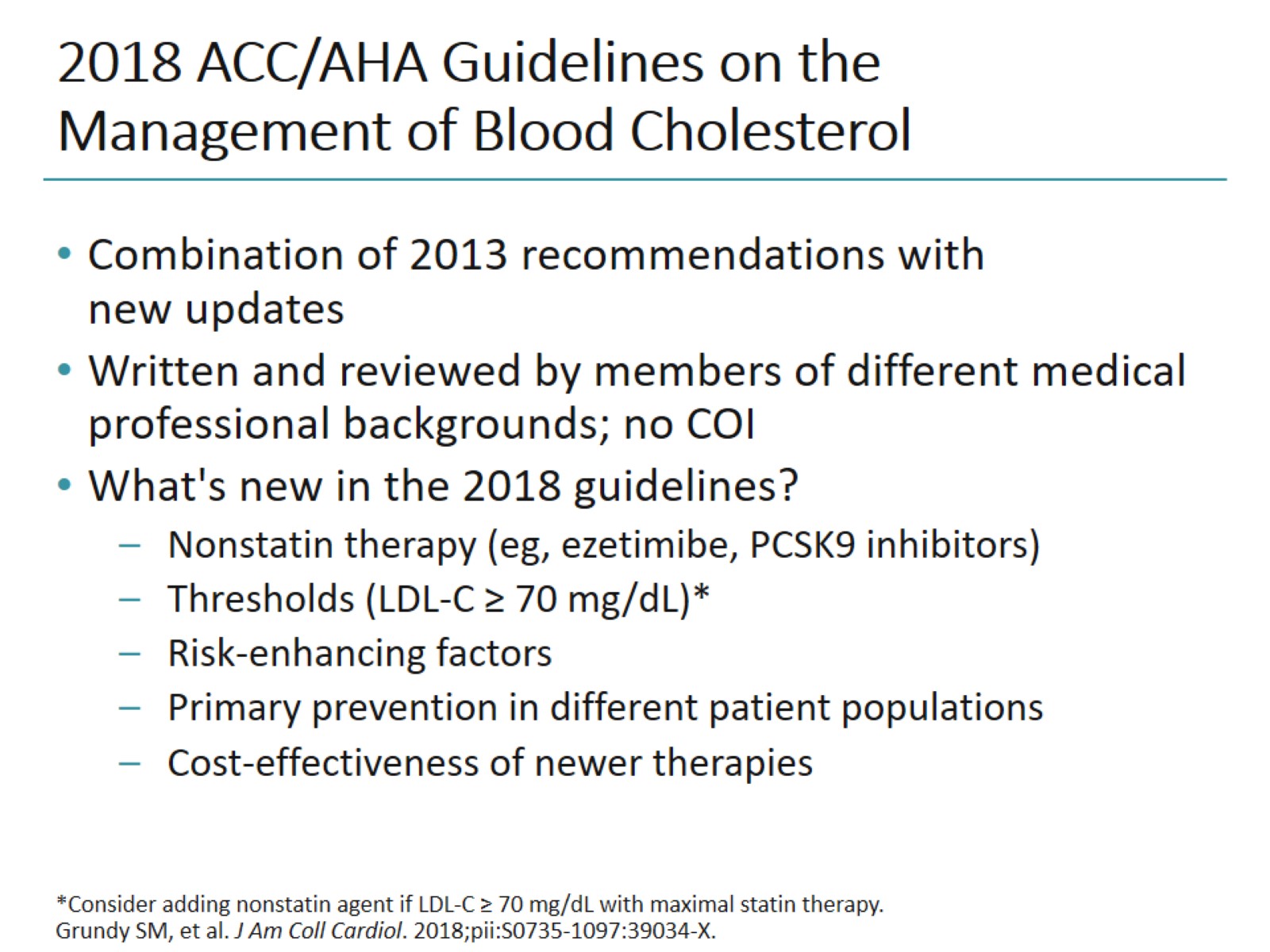 2018 ACC/AHA Guidelines on the Management of Blood Cholesterol
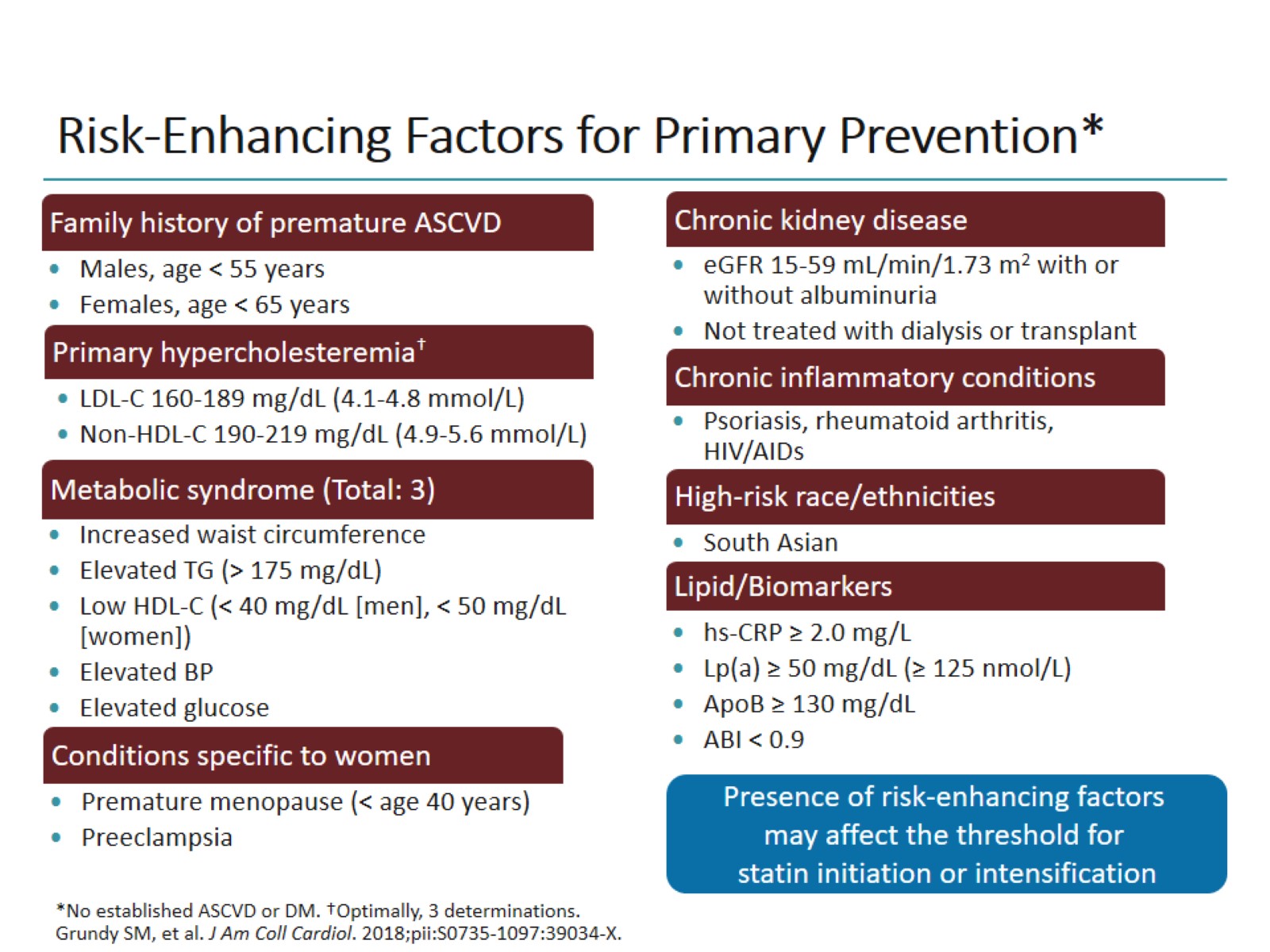 Risk-Enhancing Factors for Primary Prevention*
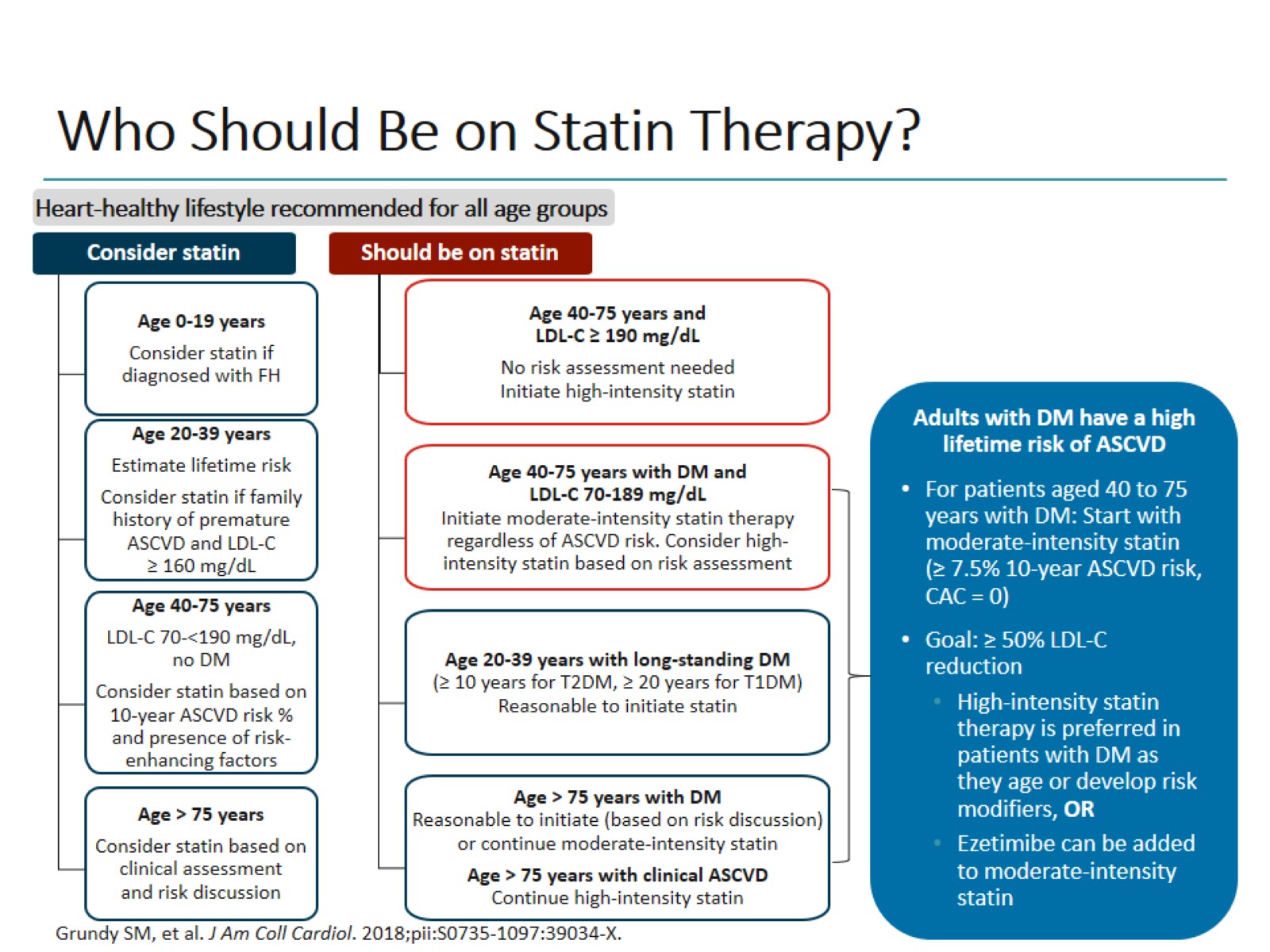 Who Should Be on Statin Therapy?
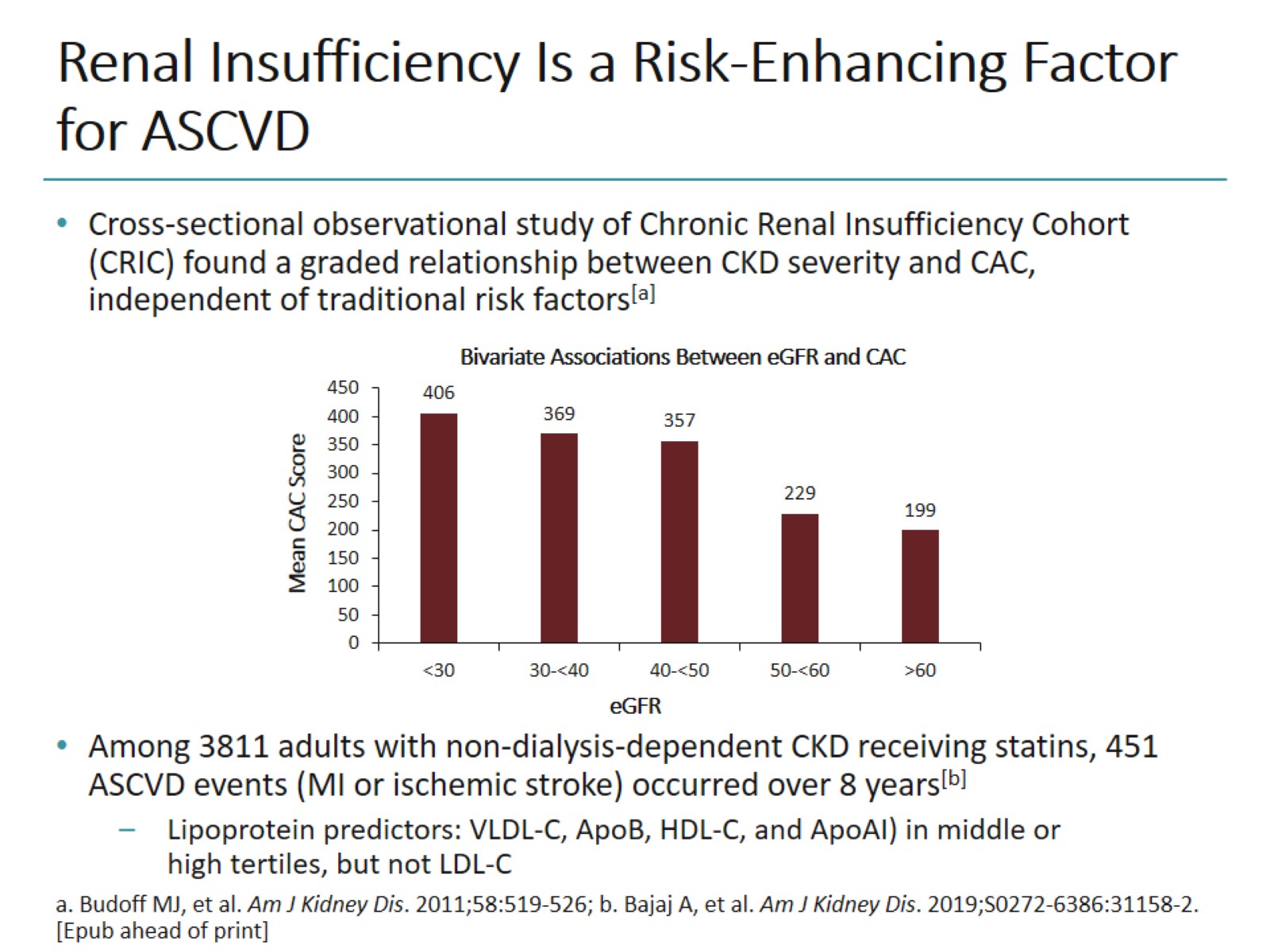 Renal Insufficiency Is a Risk-Enhancing Factor for ASCVD
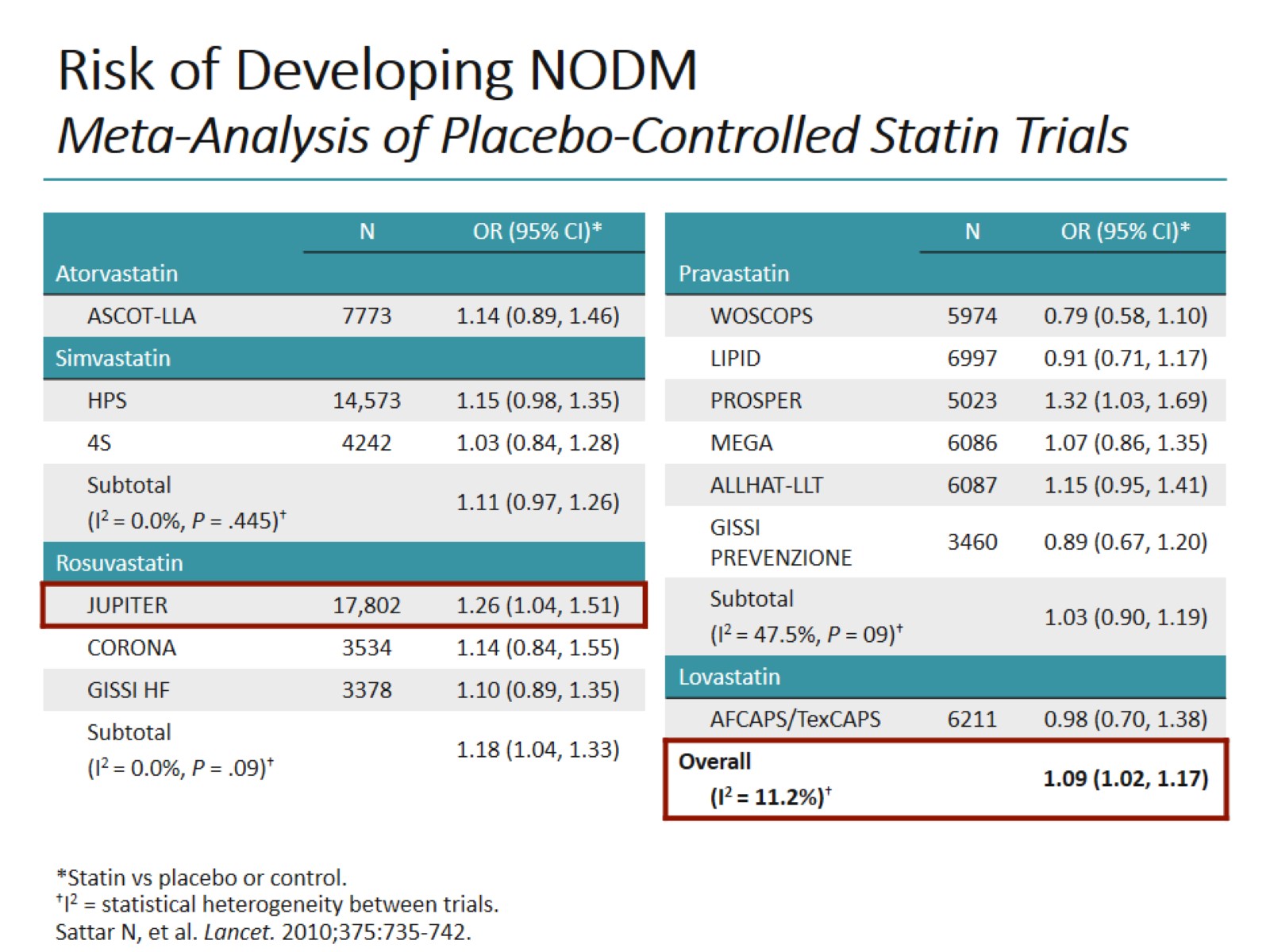 Risk of Developing NODMMeta-Analysis of Placebo-Controlled Statin Trials
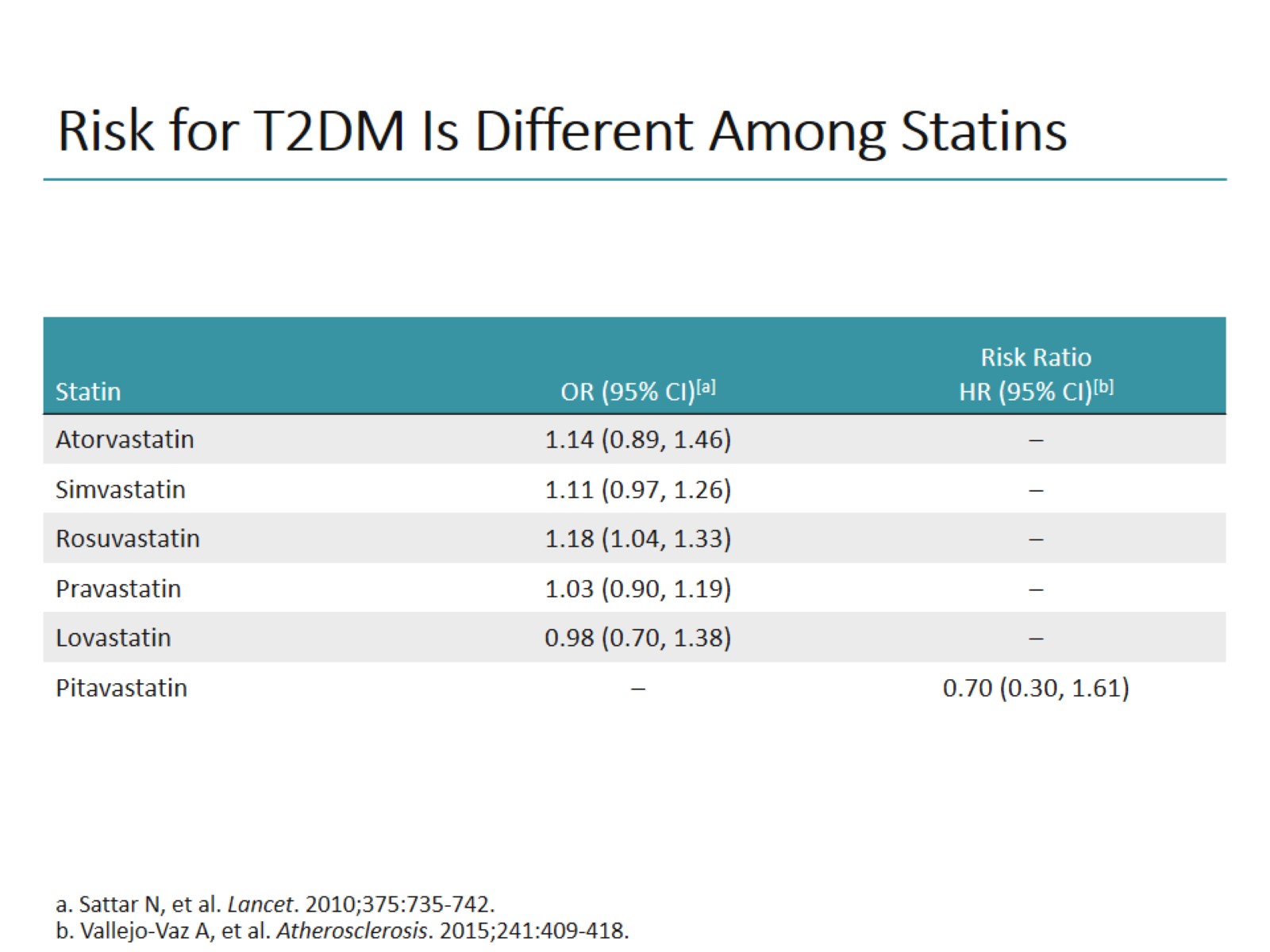 Risk for T2DM Is Different Among Statins
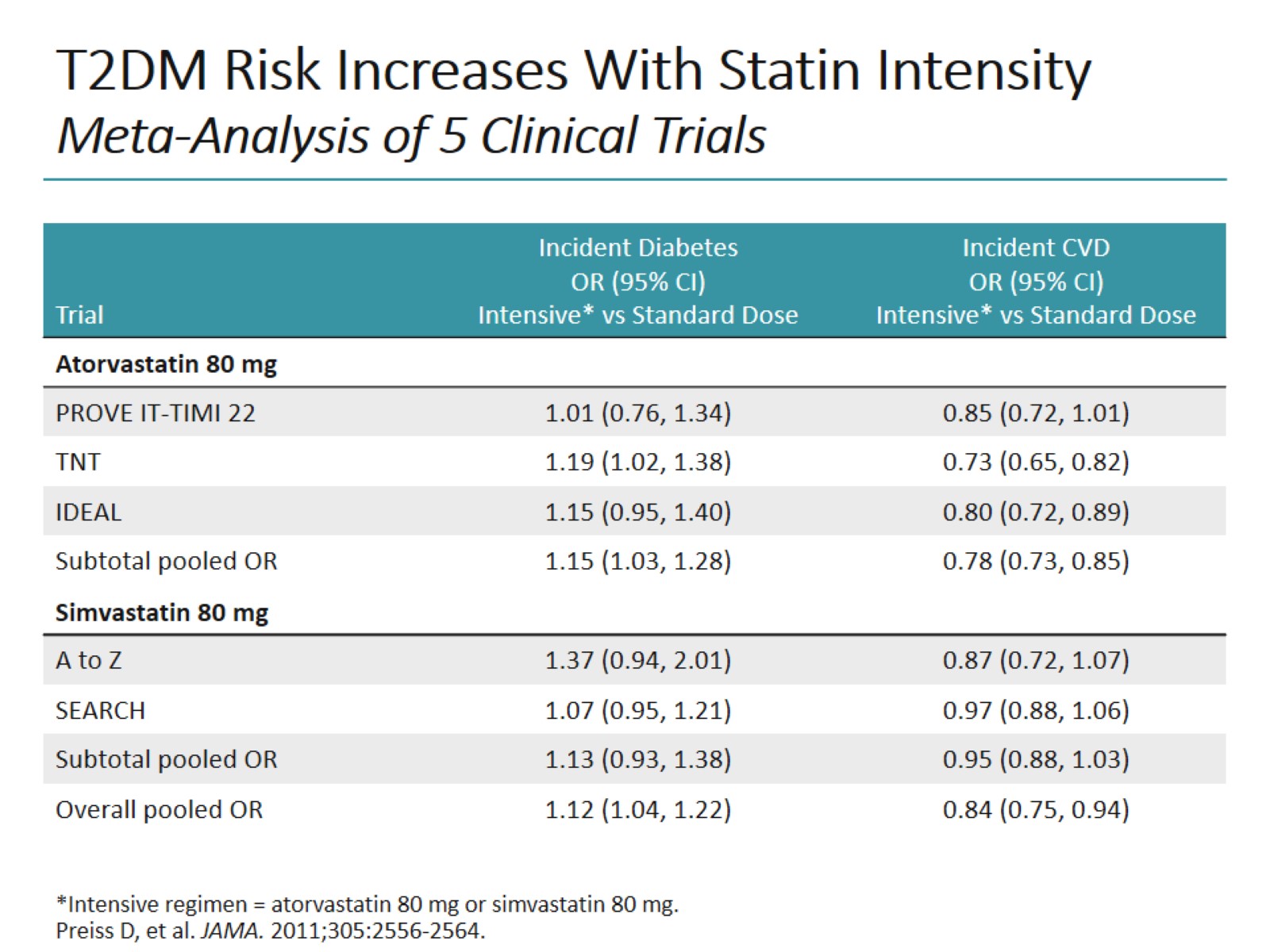 T2DM Risk Increases With Statin IntensityMeta-Analysis of 5 Clinical Trials
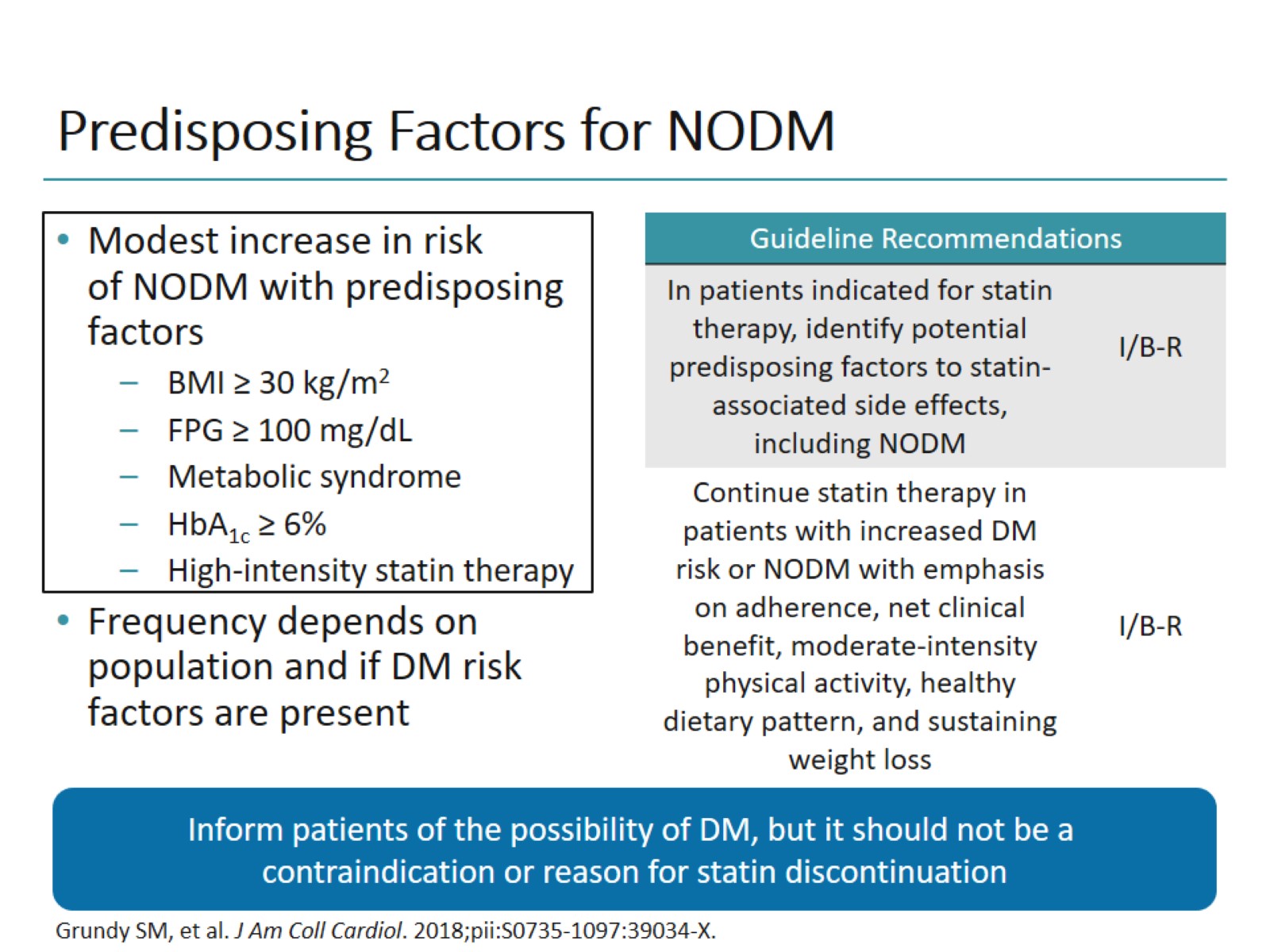 Predisposing Factors for NODM
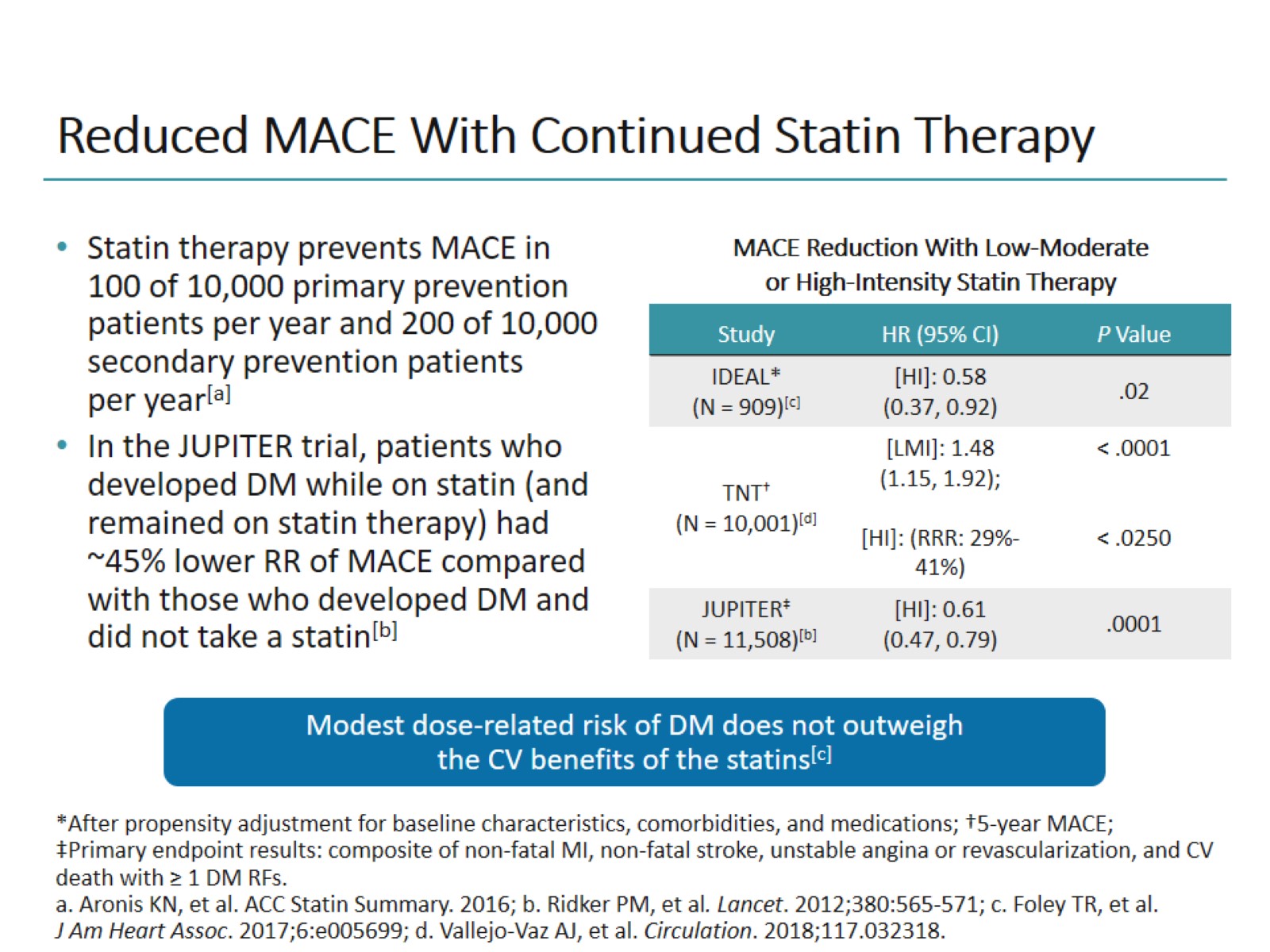 Reduced MACE With Continued Statin Therapy
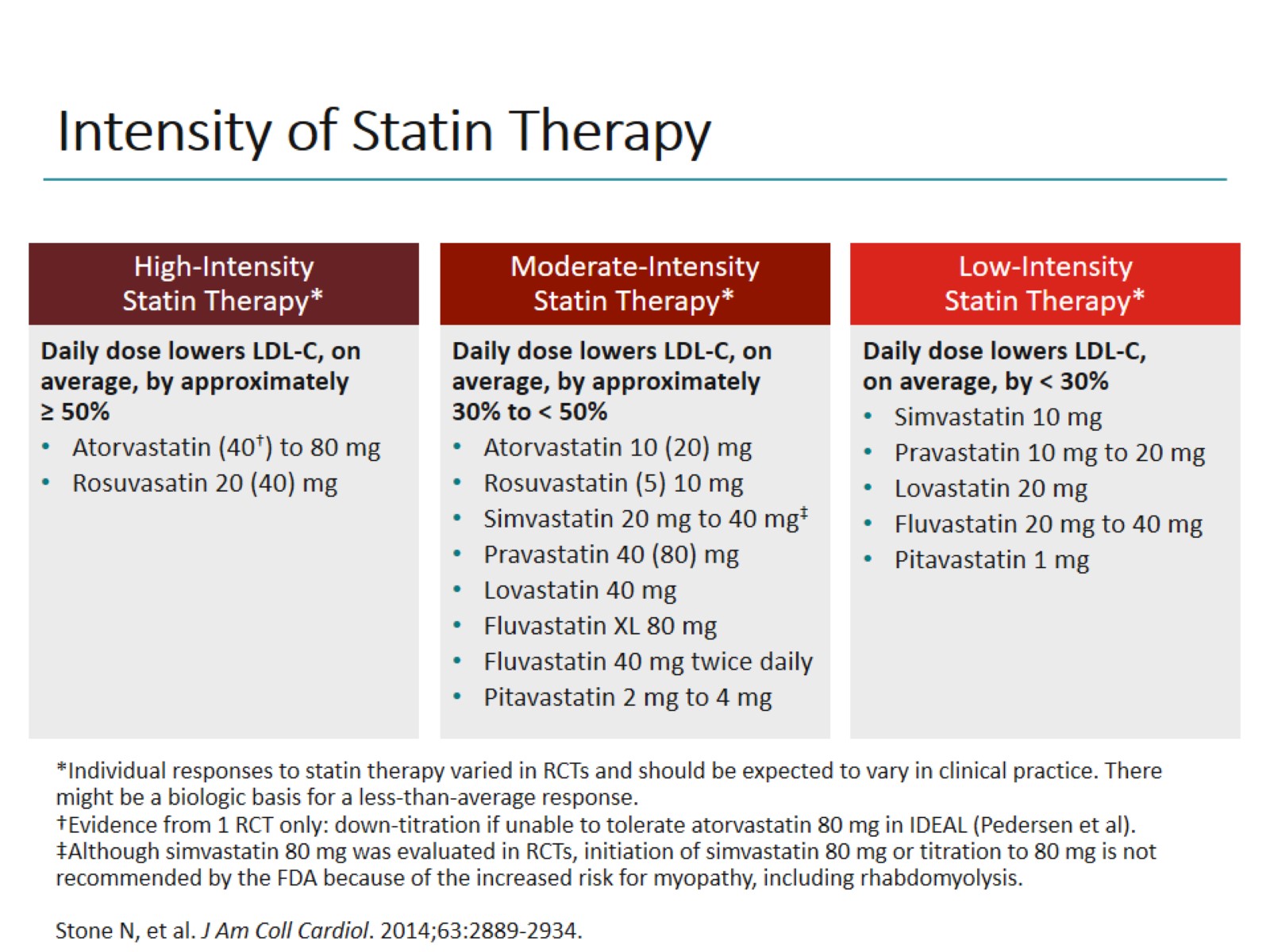 Intensity of Statin Therapy
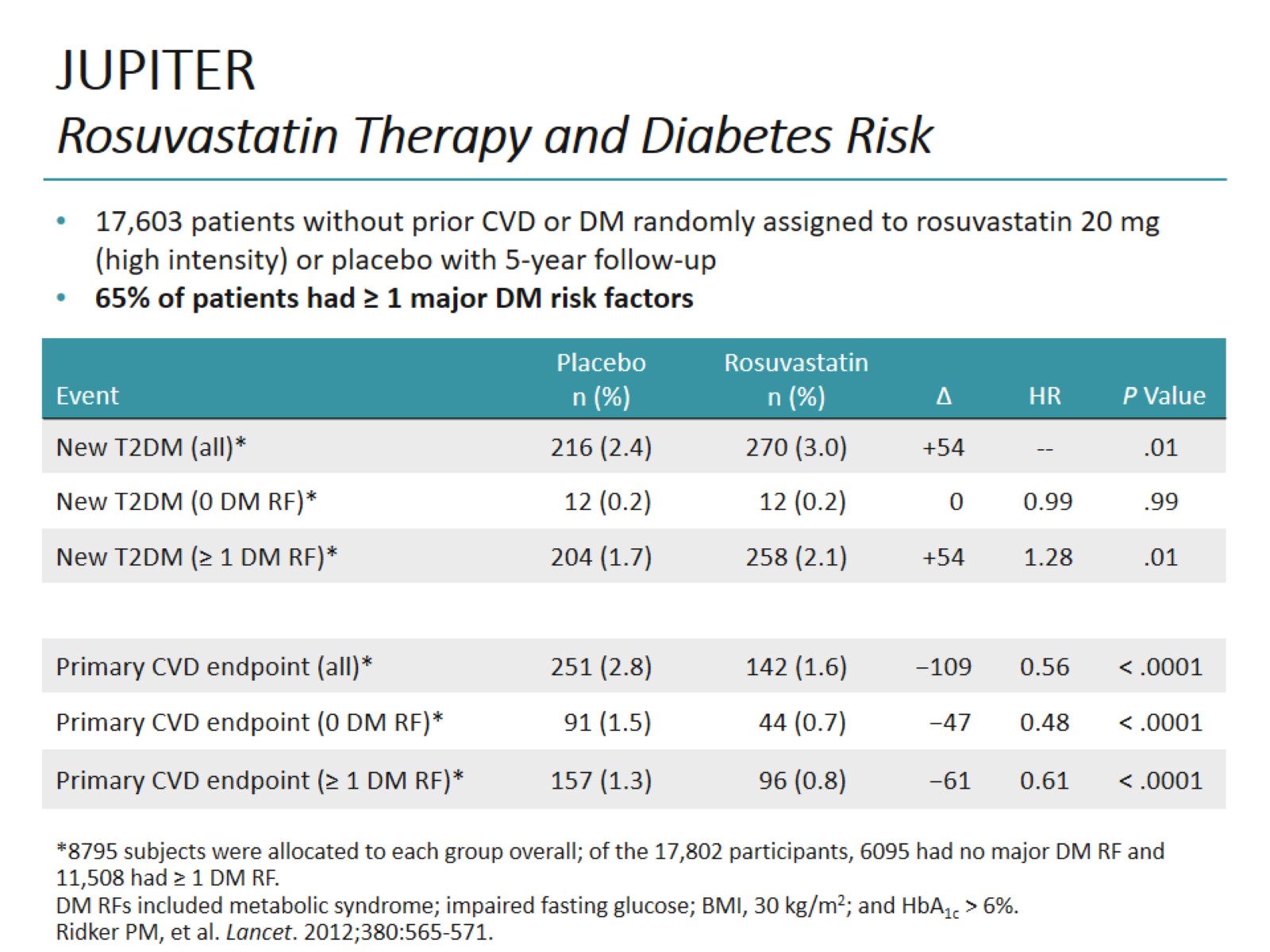 JUPITERRosuvastatin Therapy and Diabetes Risk
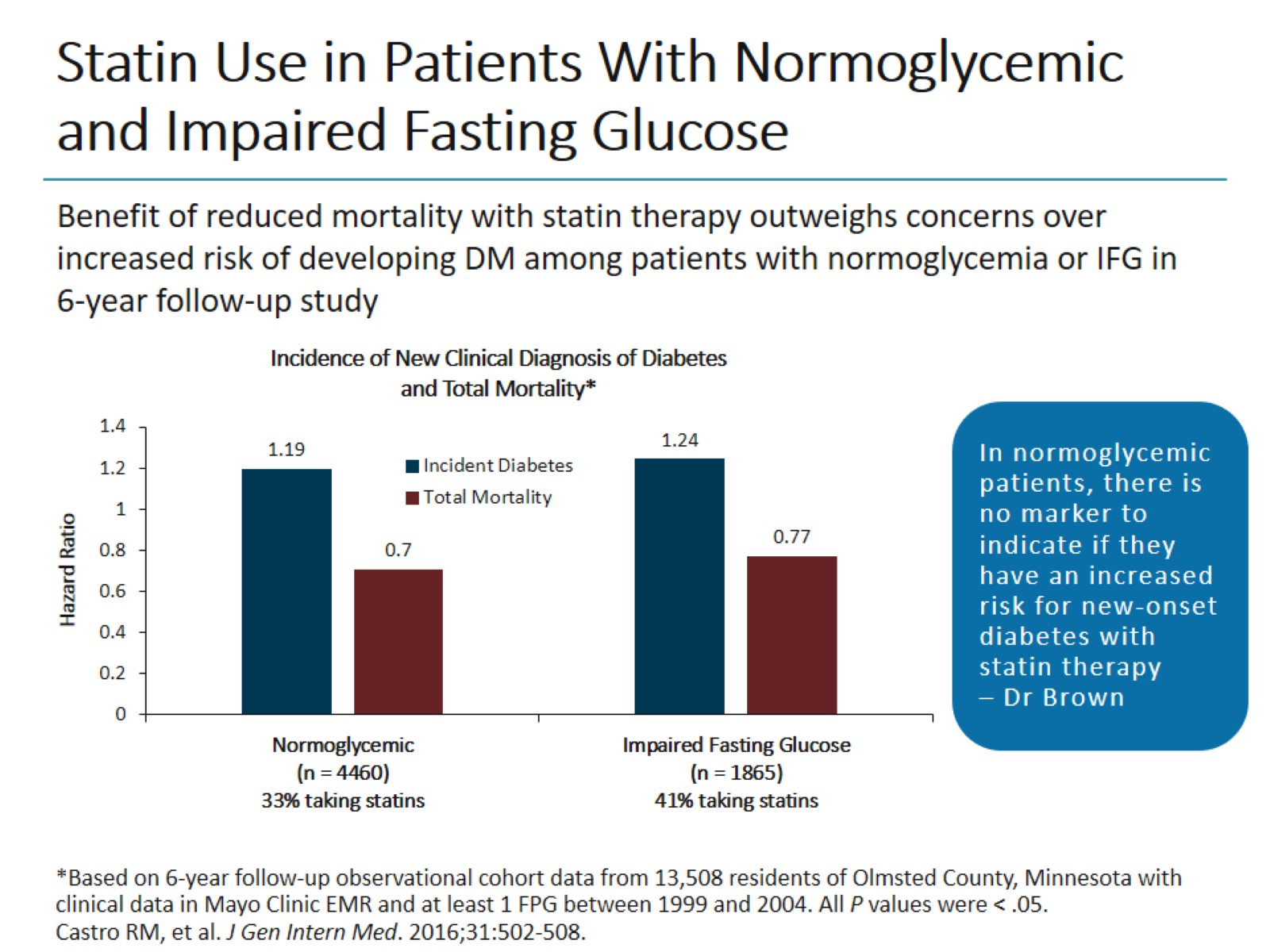 Statin Use in Patients With Normoglycemic and Impaired Fasting Glucose
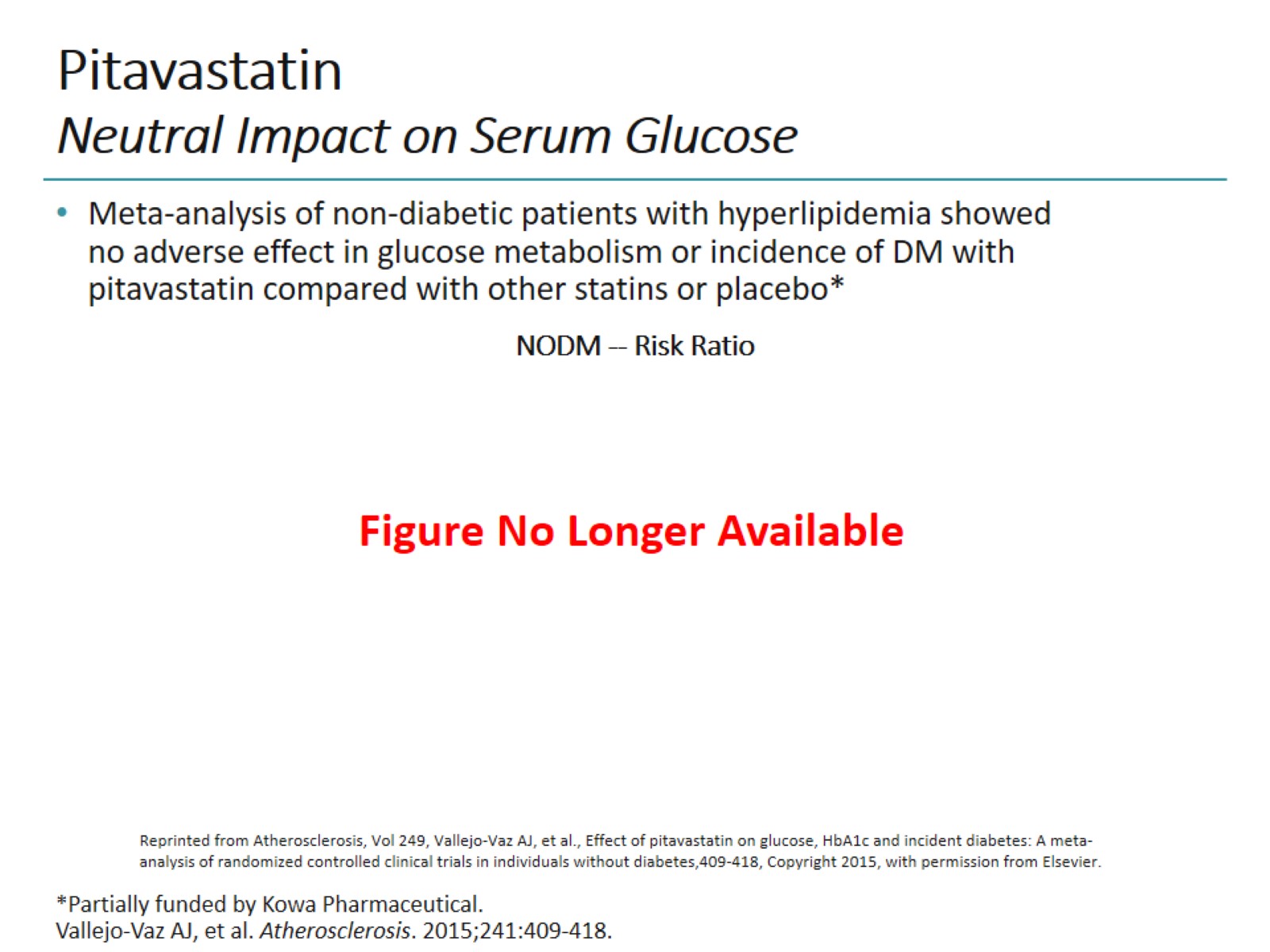 PitavastatinNeutral Impact on Serum Glucose
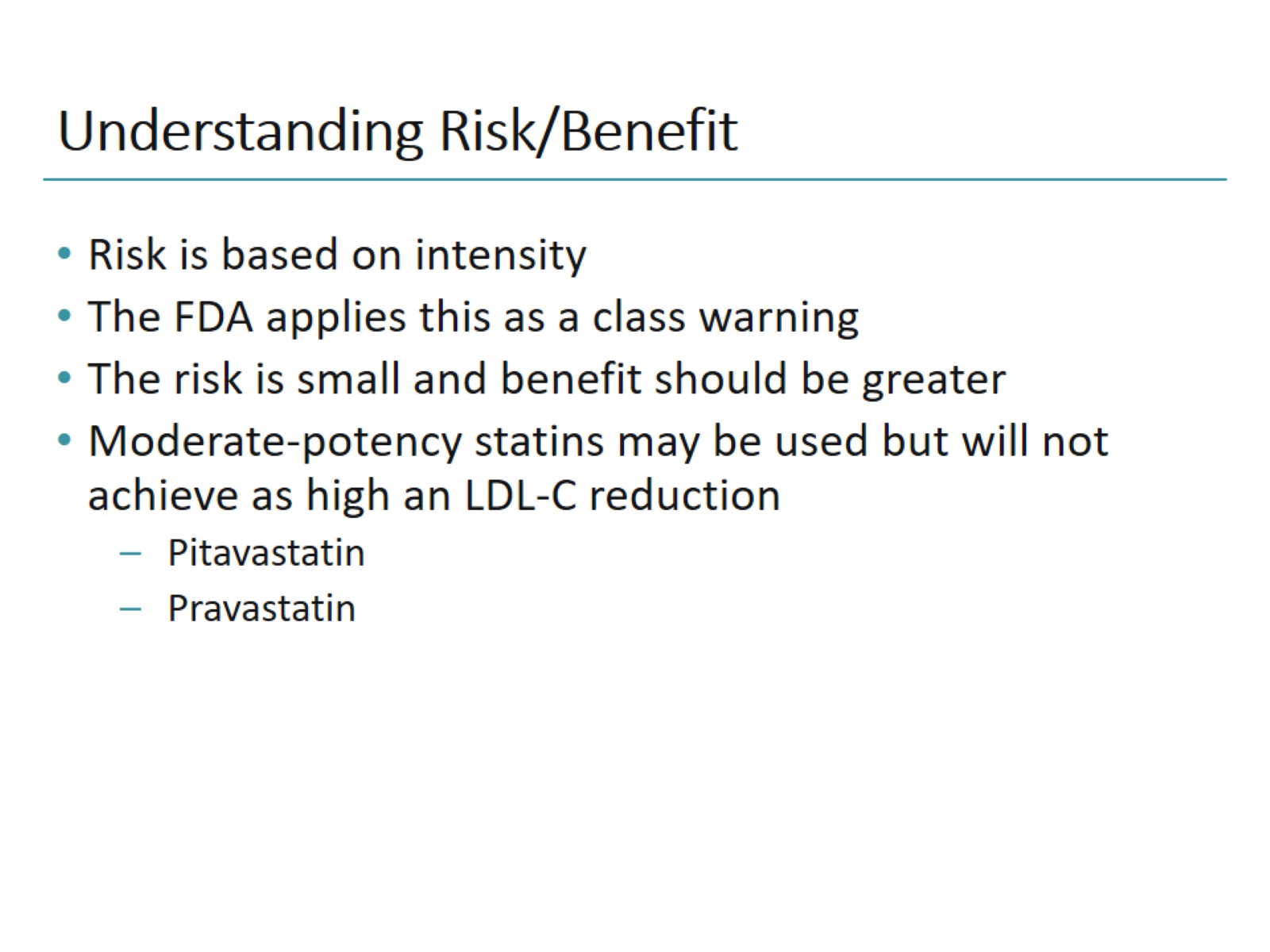 Understanding Risk/Benefit
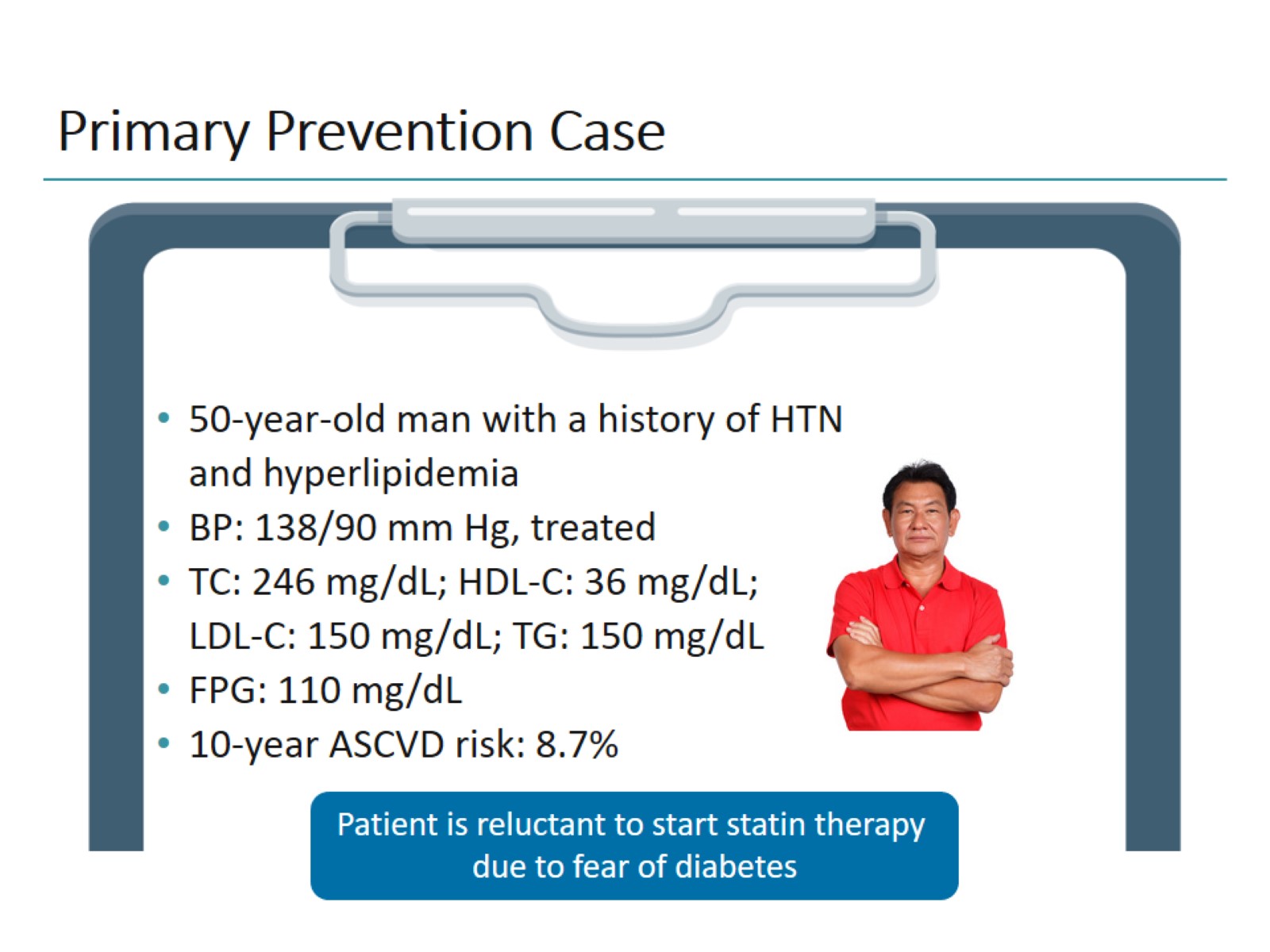 Primary Prevention Case
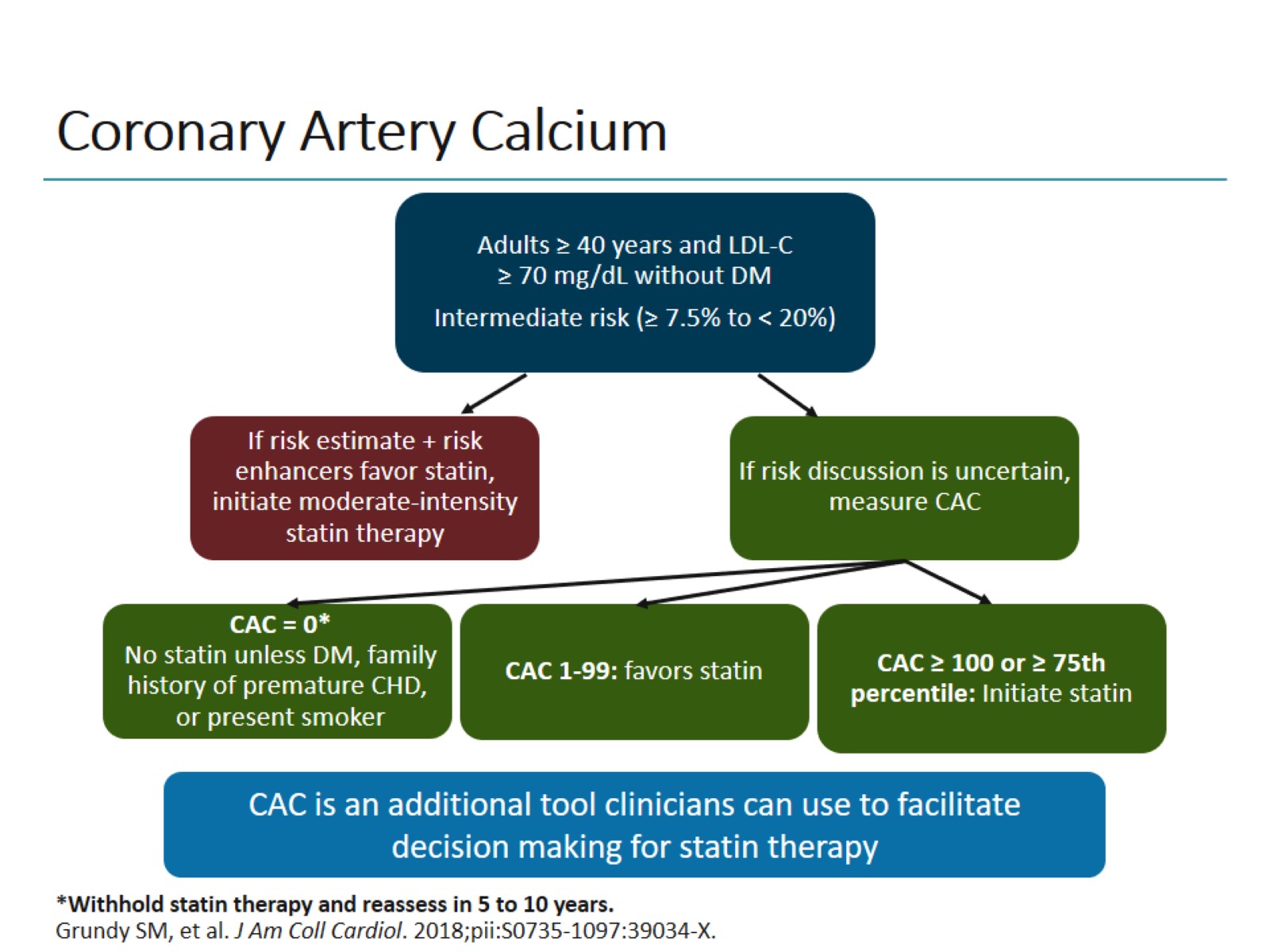 Coronary Artery Calcium
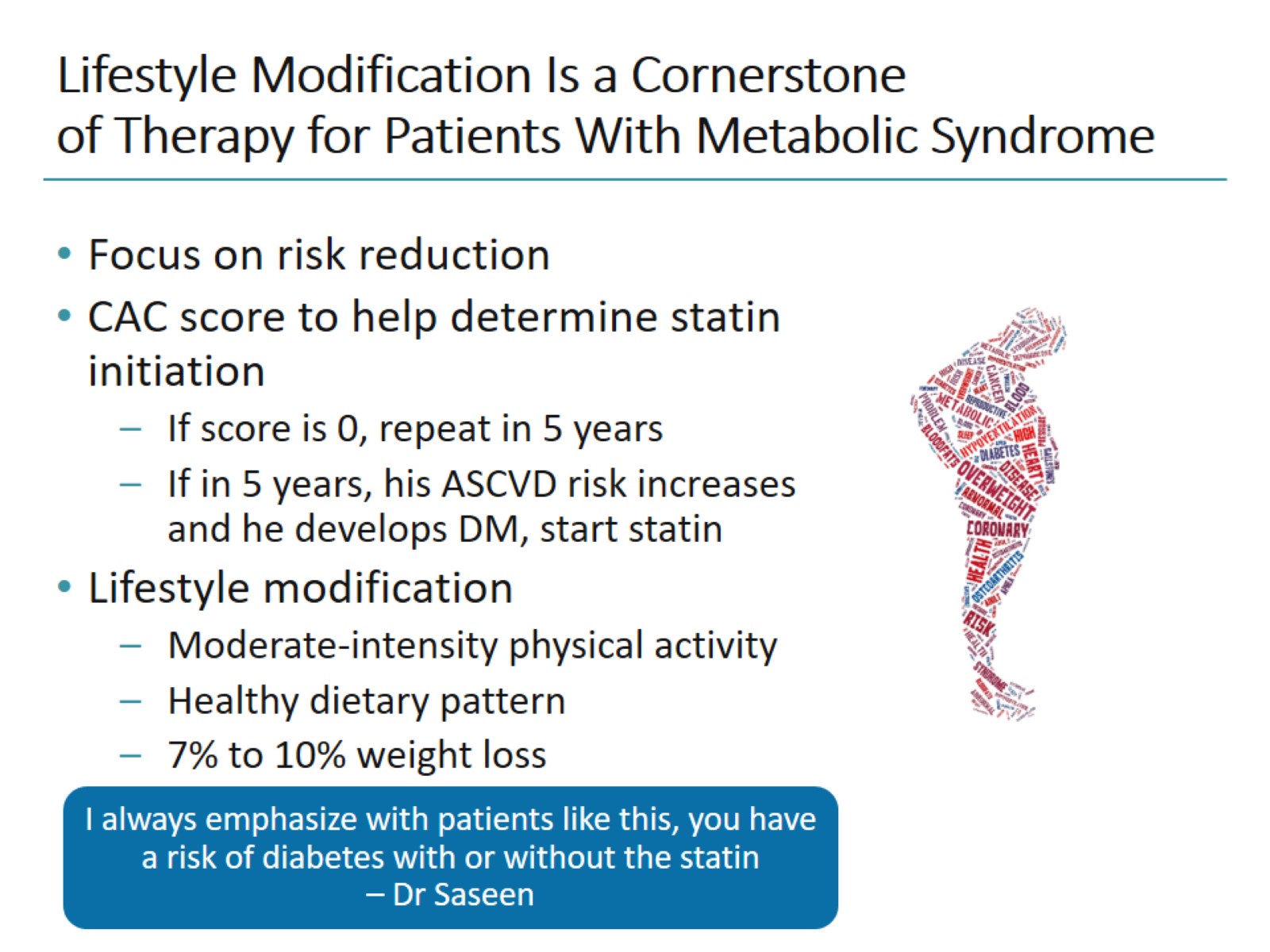 Lifestyle Modification Is a Cornerstone of Therapy for Patients With Metabolic Syndrome
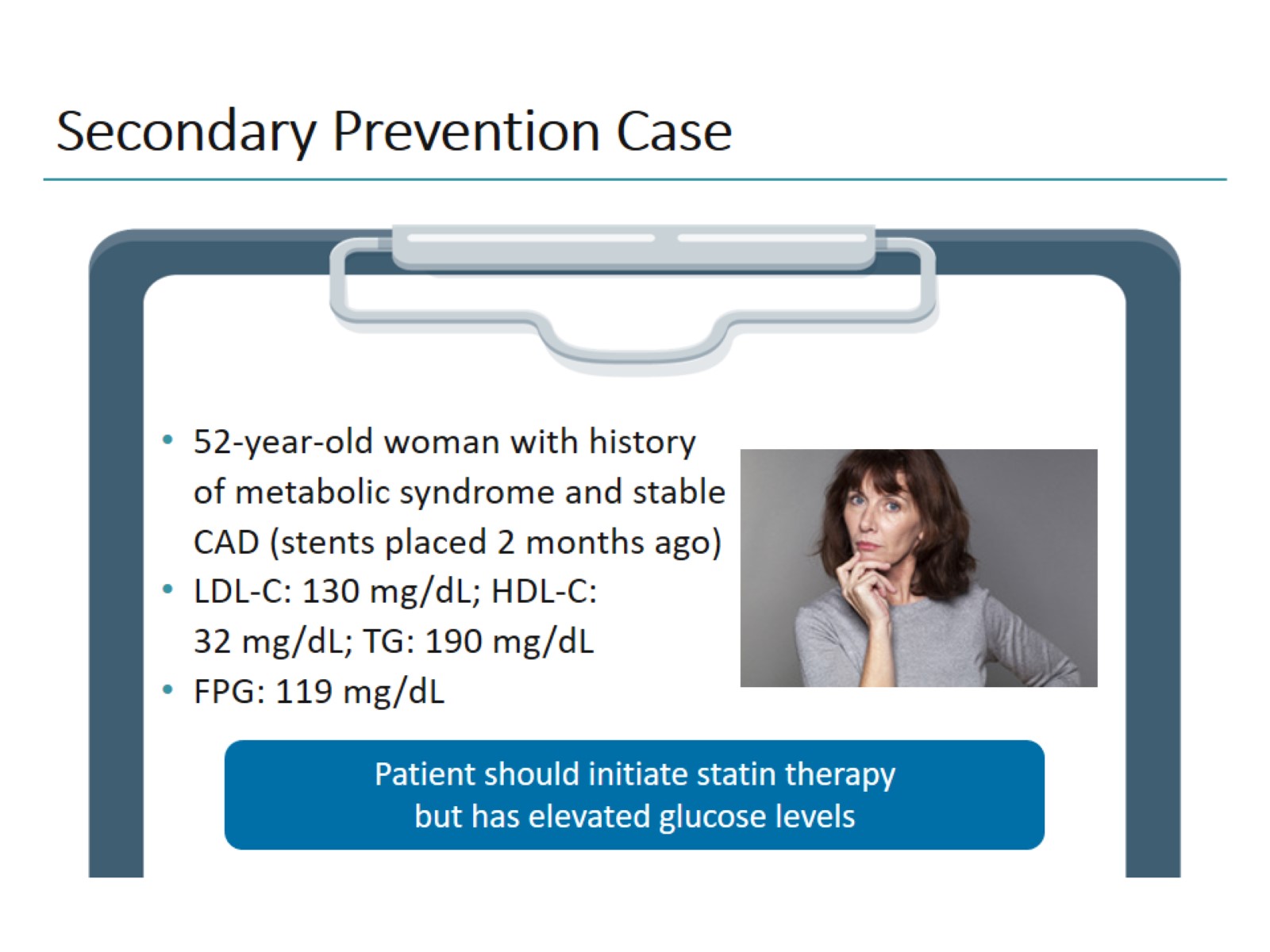 Secondary Prevention Case
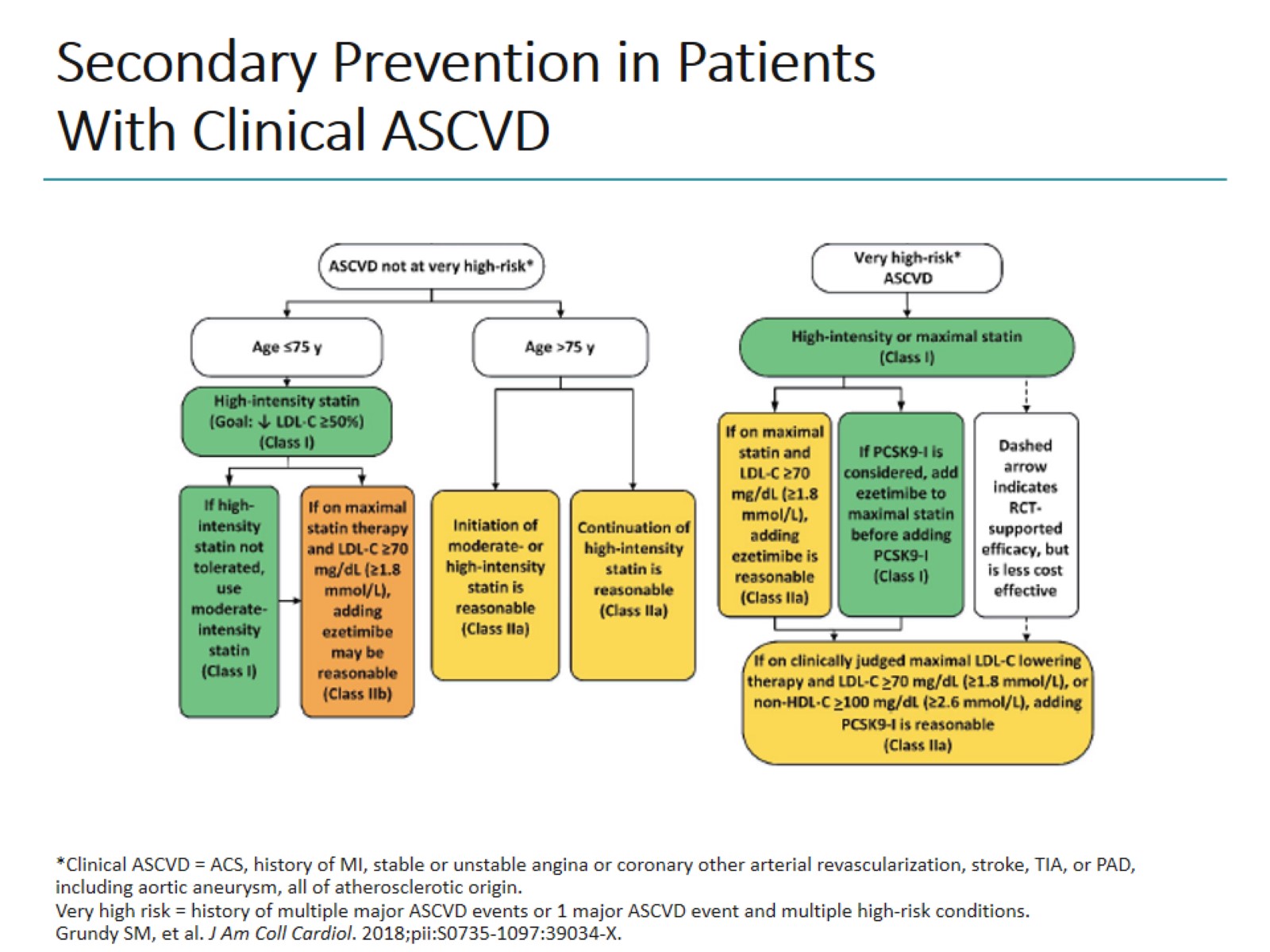 Secondary Prevention in Patients With Clinical ASCVD
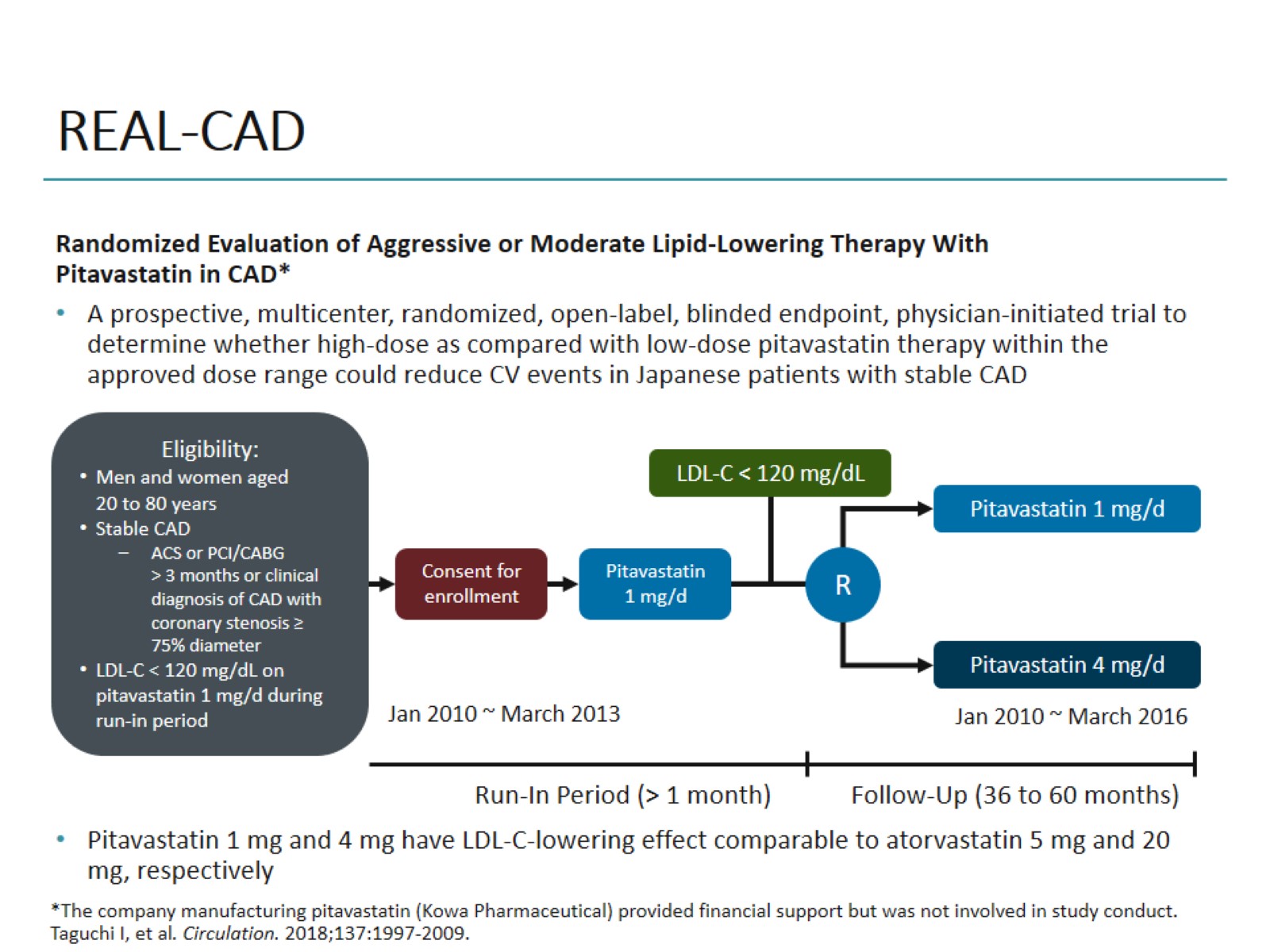 REAL-CAD
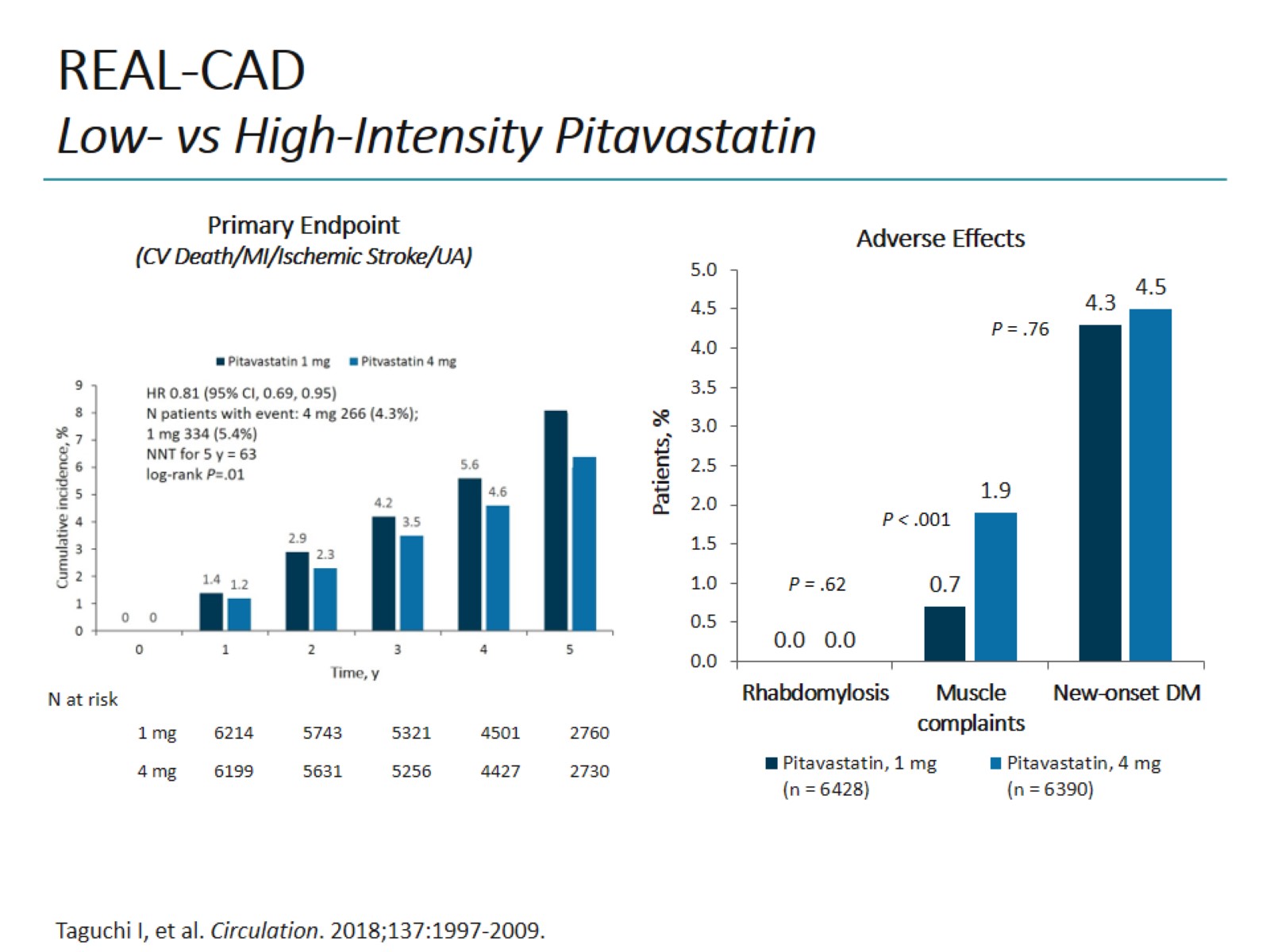 REAL-CADLow- vs High-Intensity Pitavastatin
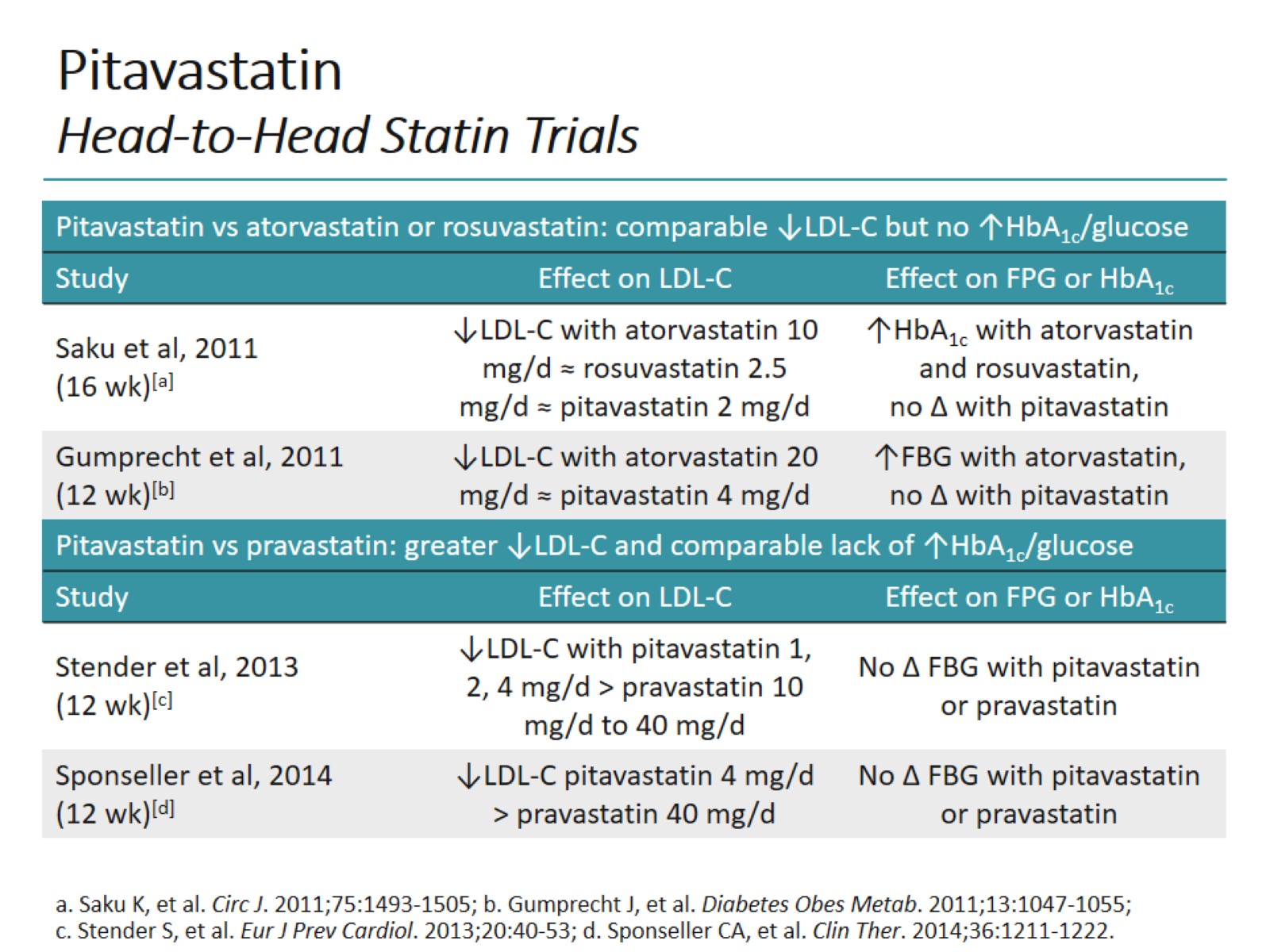 PitavastatinHead-to-Head Statin Trials
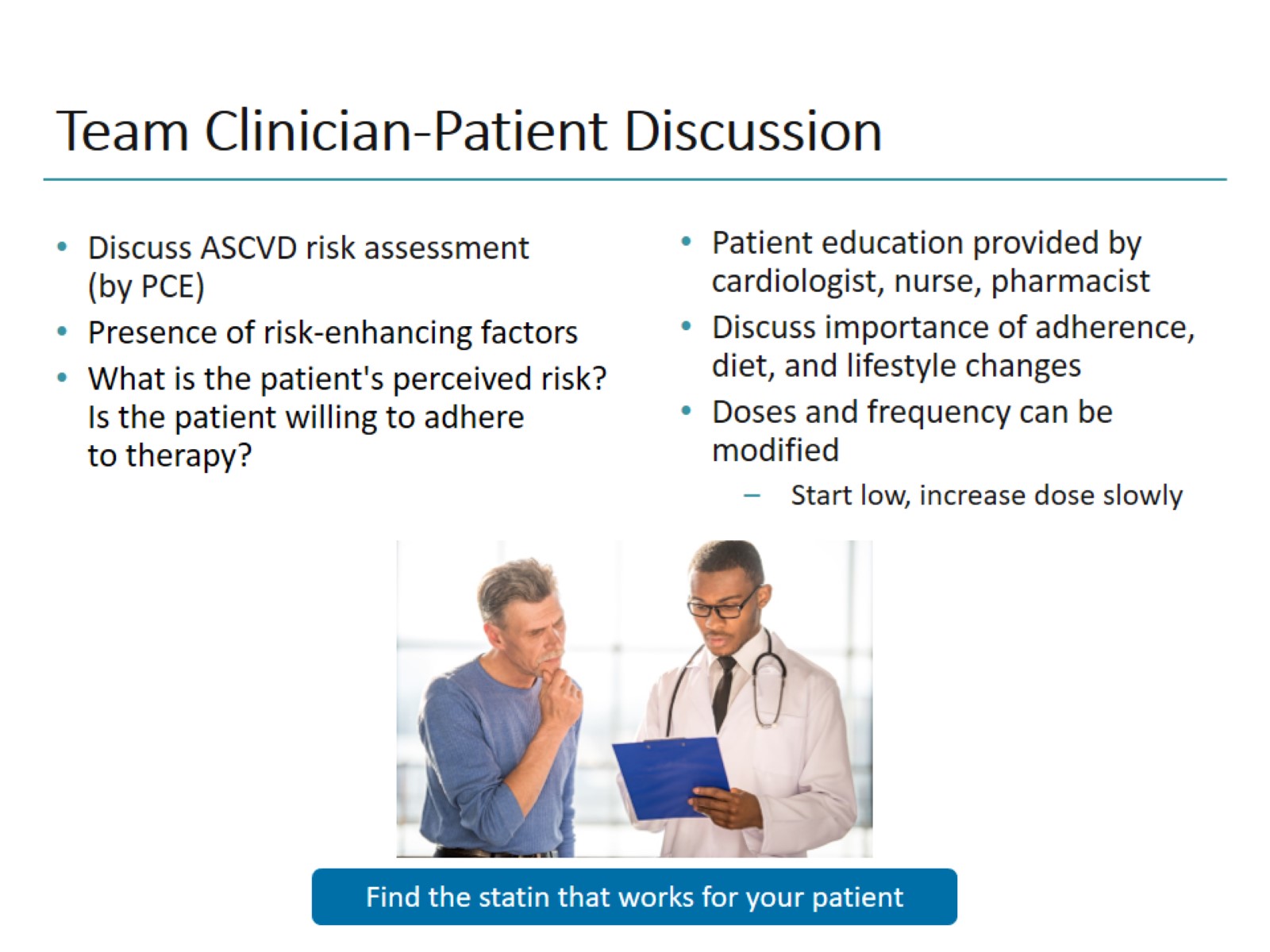 Team Clinician-Patient Discussion
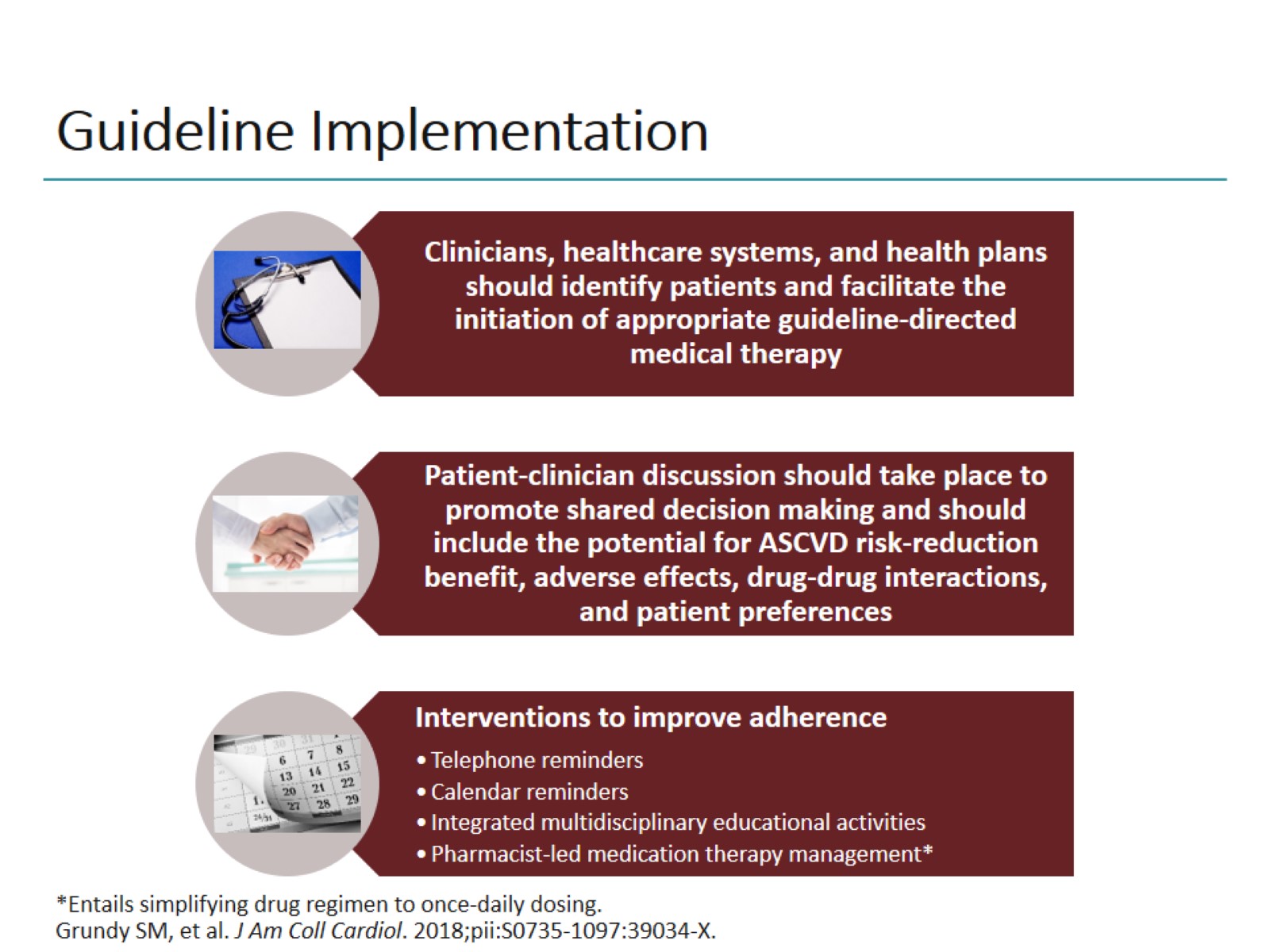 Guideline Implementation
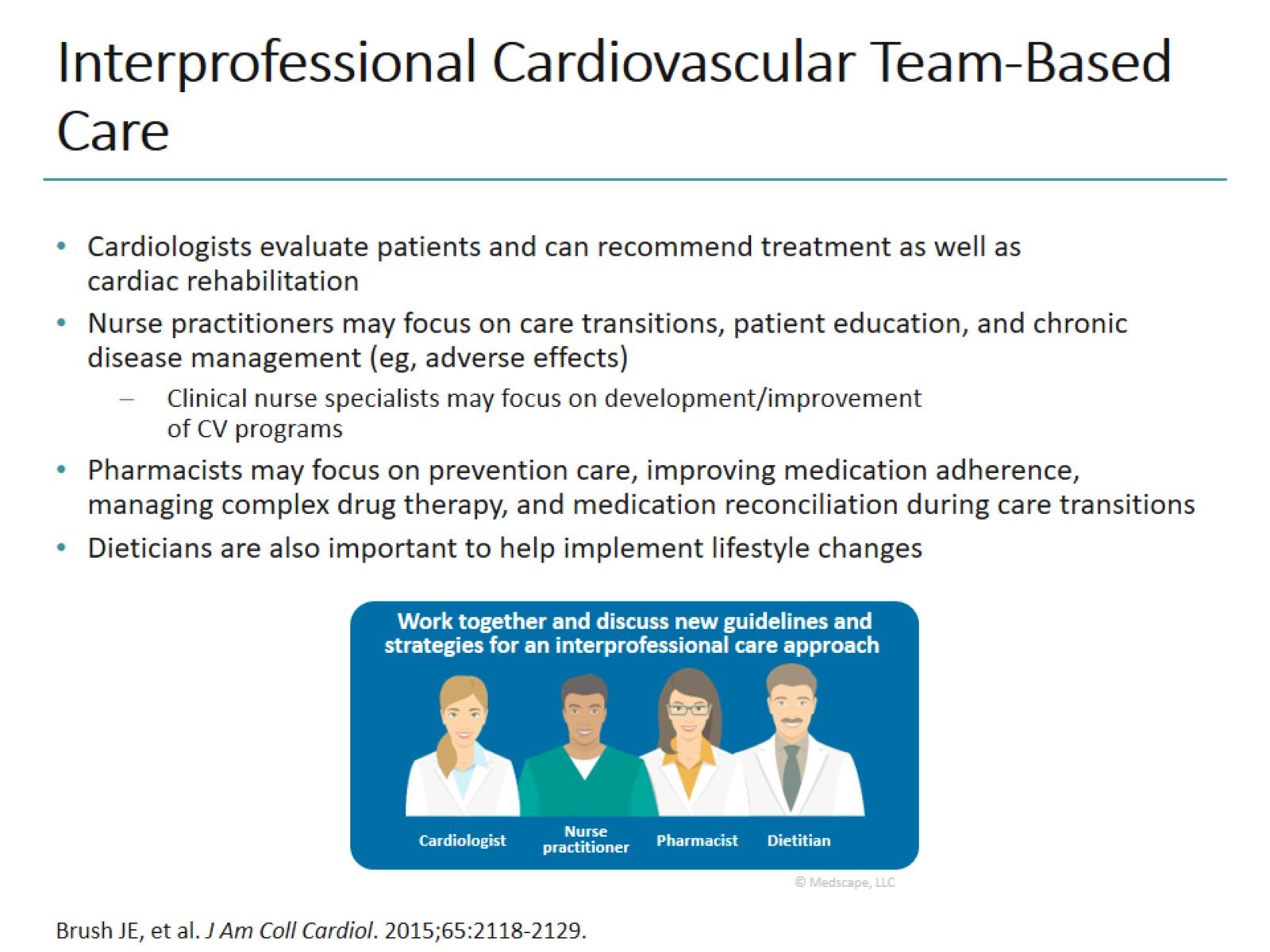 Interprofessional Cardiovascular Team-Based Care
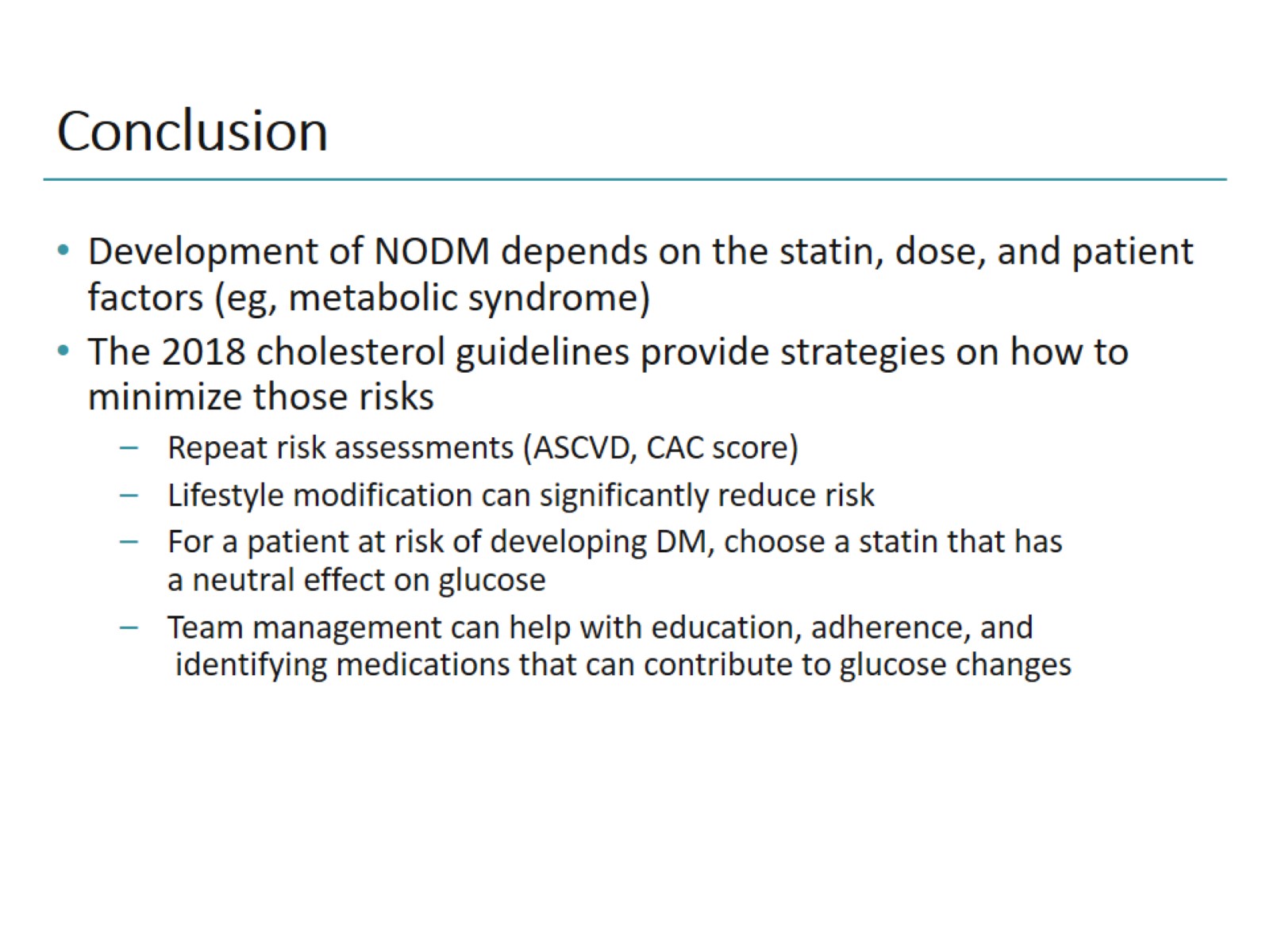 Conclusion
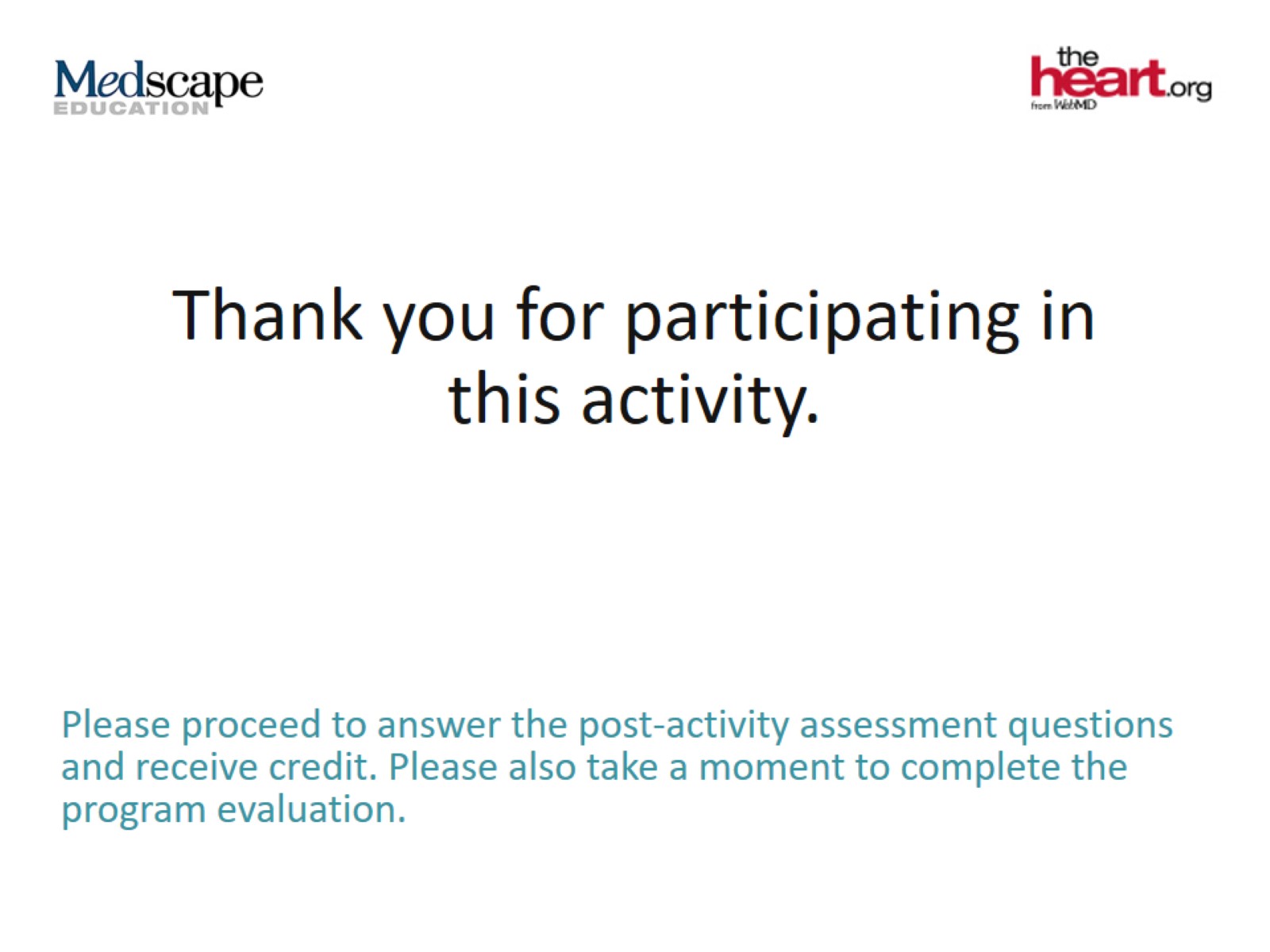